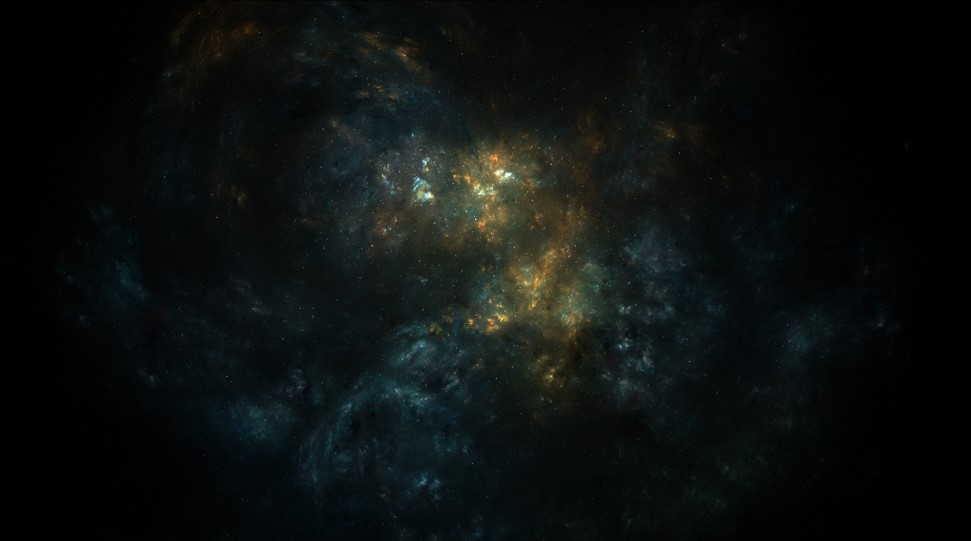 诺品牌展厅展示空间布局提案
平面图：陈兆满 黄进勇
文    案：苏俊宇 孔令华
手    绘：李圣坚 潘能超
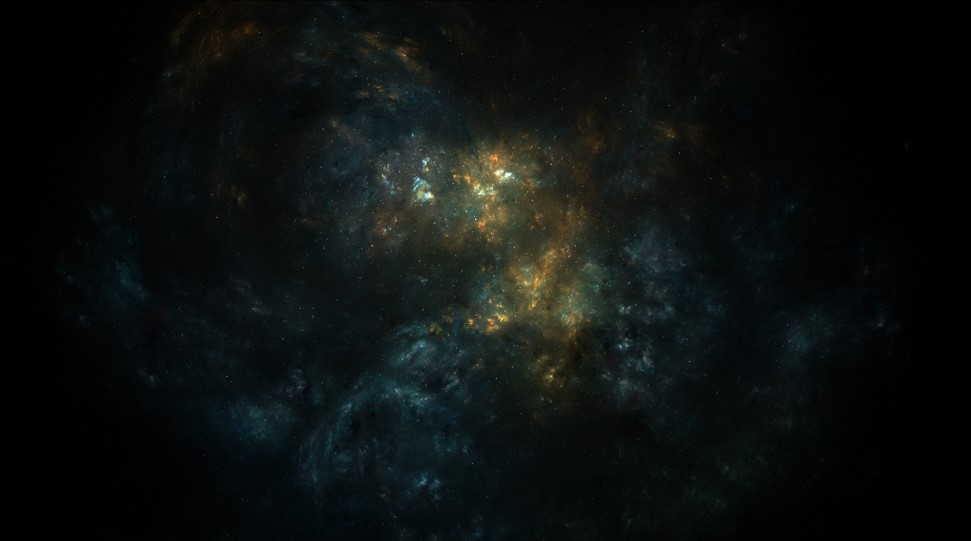 Part one
NUO
转瞬即逝的肉体来承载自然界其它有限的生命，我们不过都是昙花一现的生命。
昙花一现百花魅，世间万物弄群芳，生的一身倾城体，岁月匆匆终悲凉，生若天仙老残躯，死易万芳尤可惜。
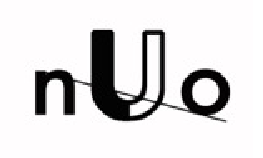 nUo 所做的则是选择以⾸饰为载体，来呈现每⼀个个性化的表达。传统的商业化⾸饰品牌着重于材料的价值，可以说其设计的⾓⾊是陪衬贵重的珠宝或⾦属，起到⼀ 定的美观作⽤。⽽我们要做的则是赋予⾸饰个性和灵魂，使其设计成为思考的载体。虽然只是一瞬，却绽放自己全部光彩，深刻烙印在人们的心中———刹那芳华
NUO
作为一款独立原创首饰设计，我们更注重的是个性，赋予首饰个性和灵魂。
我们团队设计的展厅展示将包含了视觉和听觉，二维、三维物质形态，展示综合了各种技术手段，如工程、电子、激光等技术。展示活动中的绝大多数展品都可以任人参观、询问、索取资料。观众进入展示的特定空间后，可以通过五官体验、亲自动手（如试用、试操作等），获得真切、实在、丰富的印象。提高观赏者的参与度，从而更加吸引观赏者。而我们的风格则是偏向艺术化的设计风格。通过自然和人工道具的结合，创造出艺术氛围，给人以审美情趣的享受。这种设计观念一般强调一切展示手段的运用，如道具、灯光、色彩、空间等，形成个性化的艺术风格。
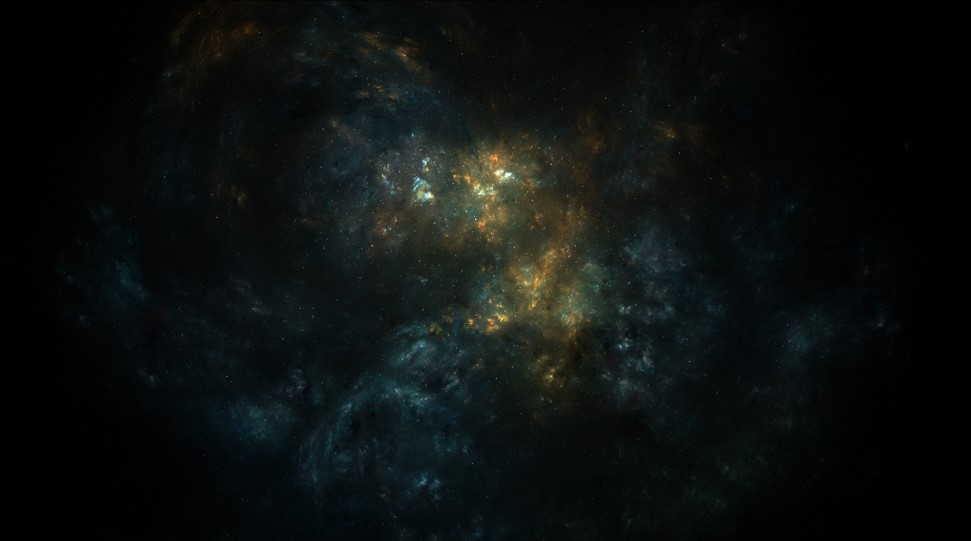 Part two
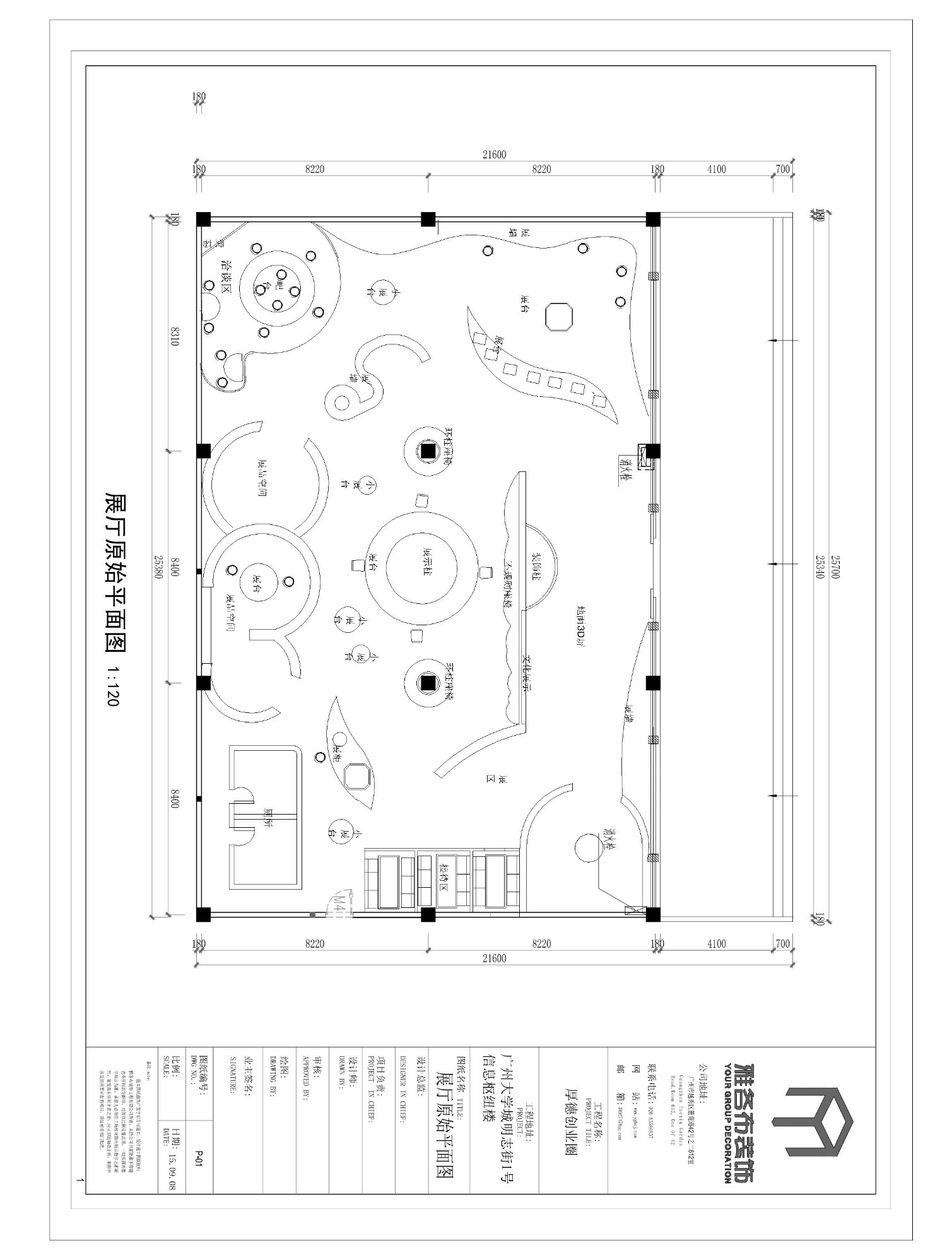 展厅平面图
装饰柱
中间是形状长短不一的金属镂空带状从天花吊到地面，中间和指环周围会有一些小吊饰。
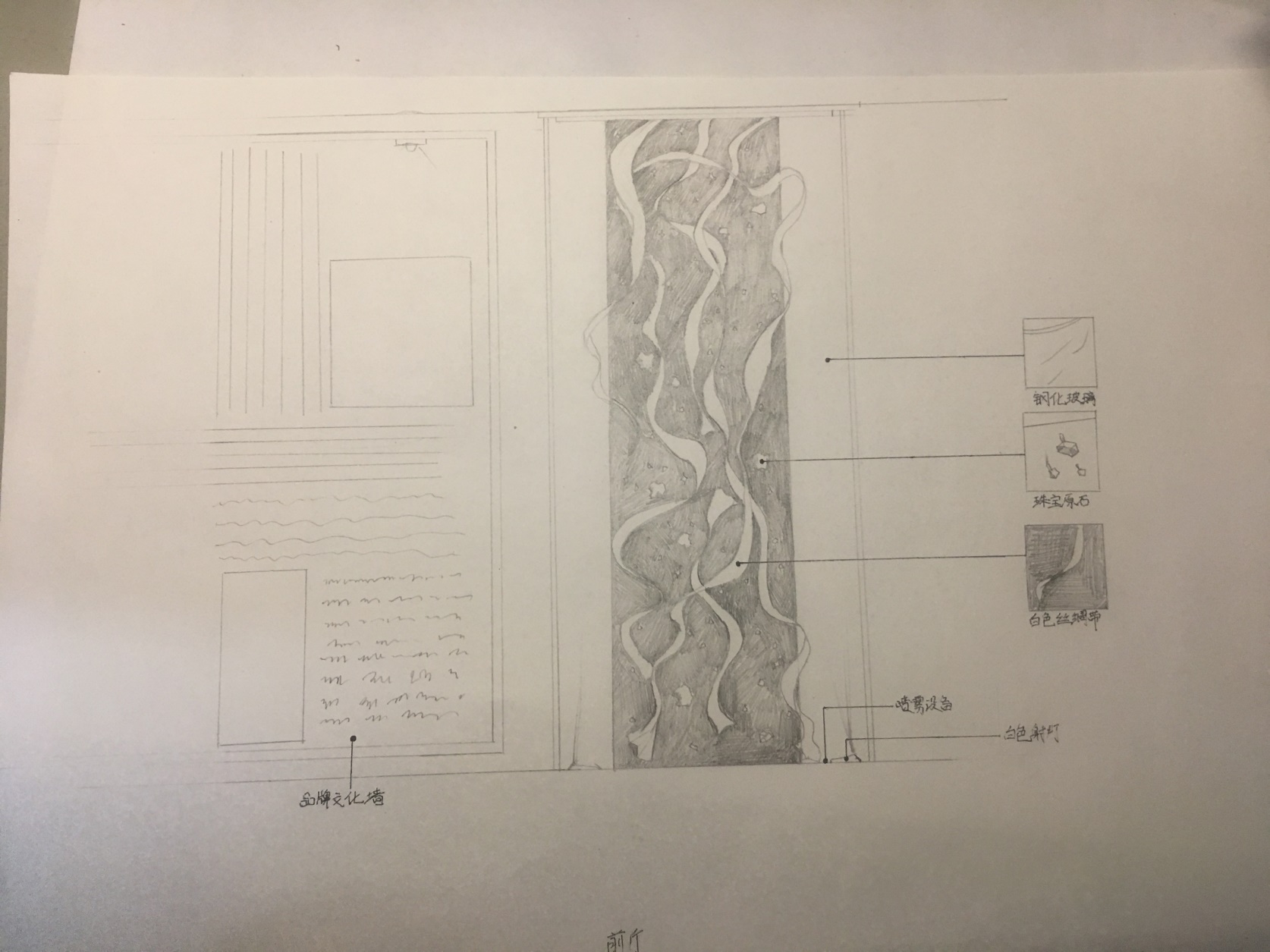 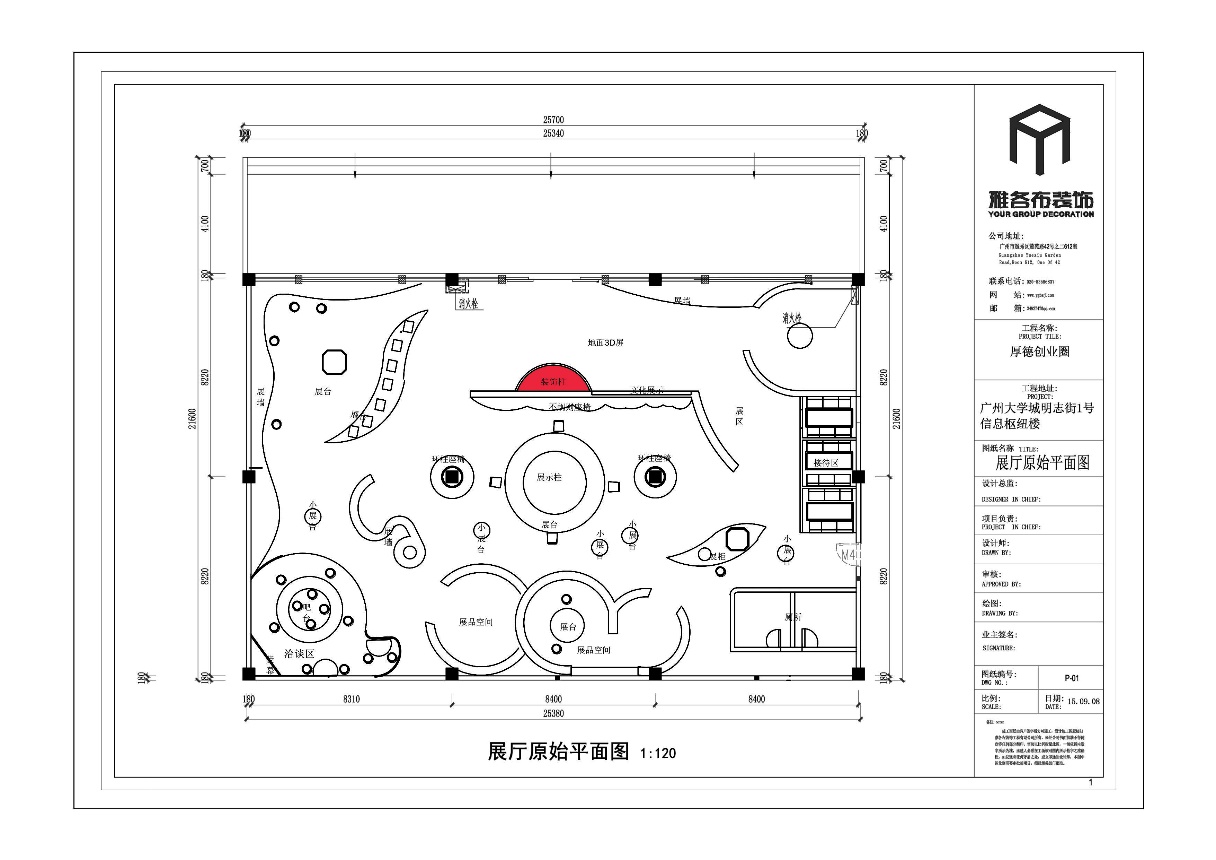 装饰柱意向图
中间是形状长短不一的金属镂空带状从天花吊到地面，中间和指环周围会有一些小吊饰。
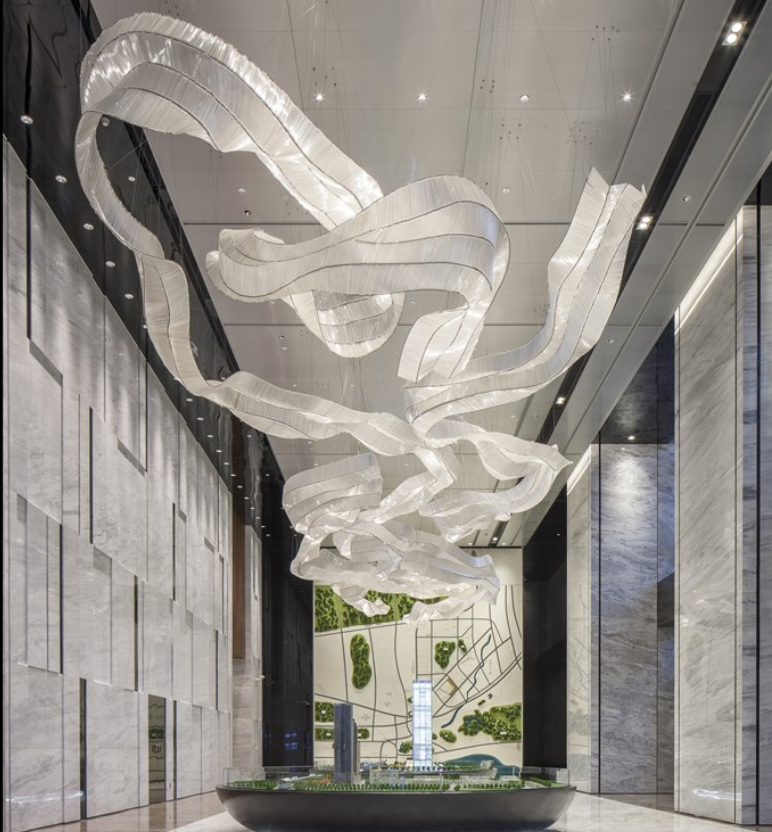 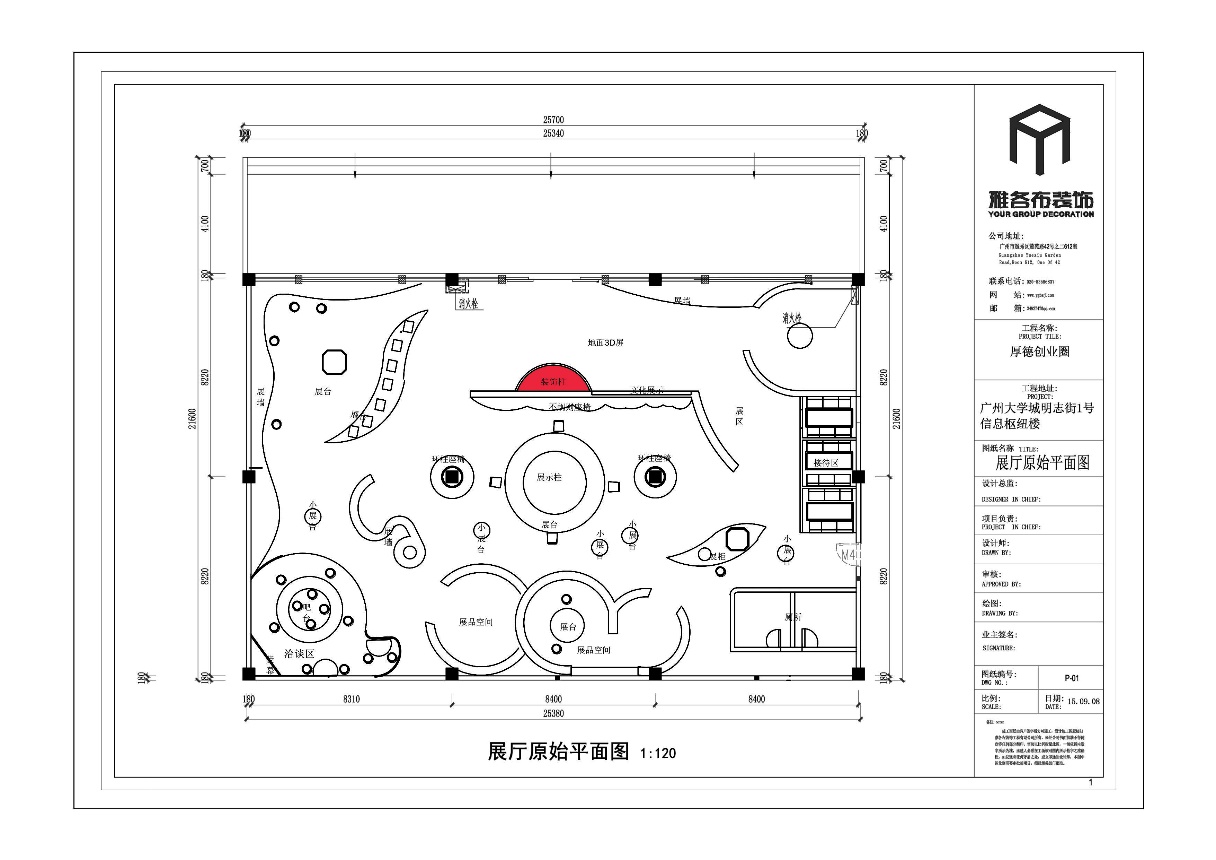 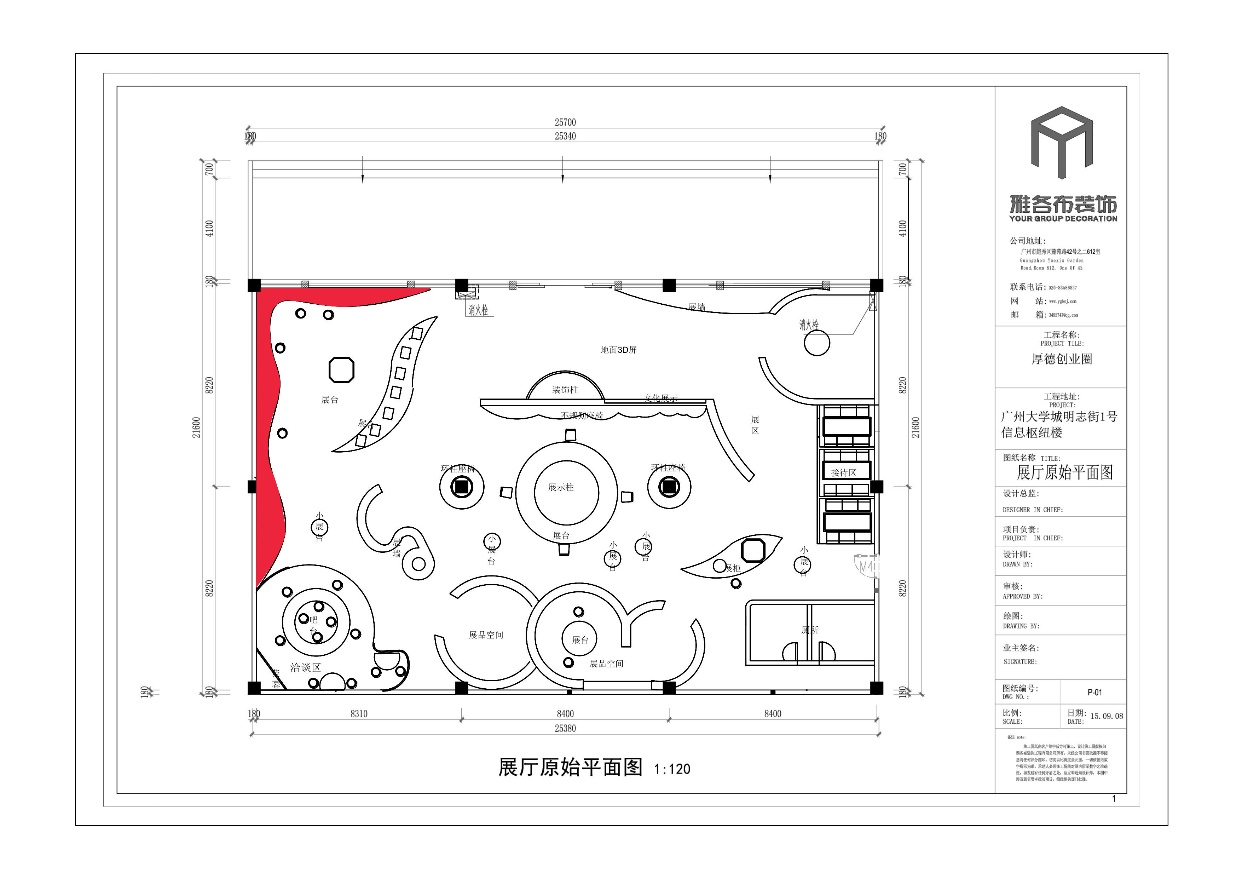 展墙
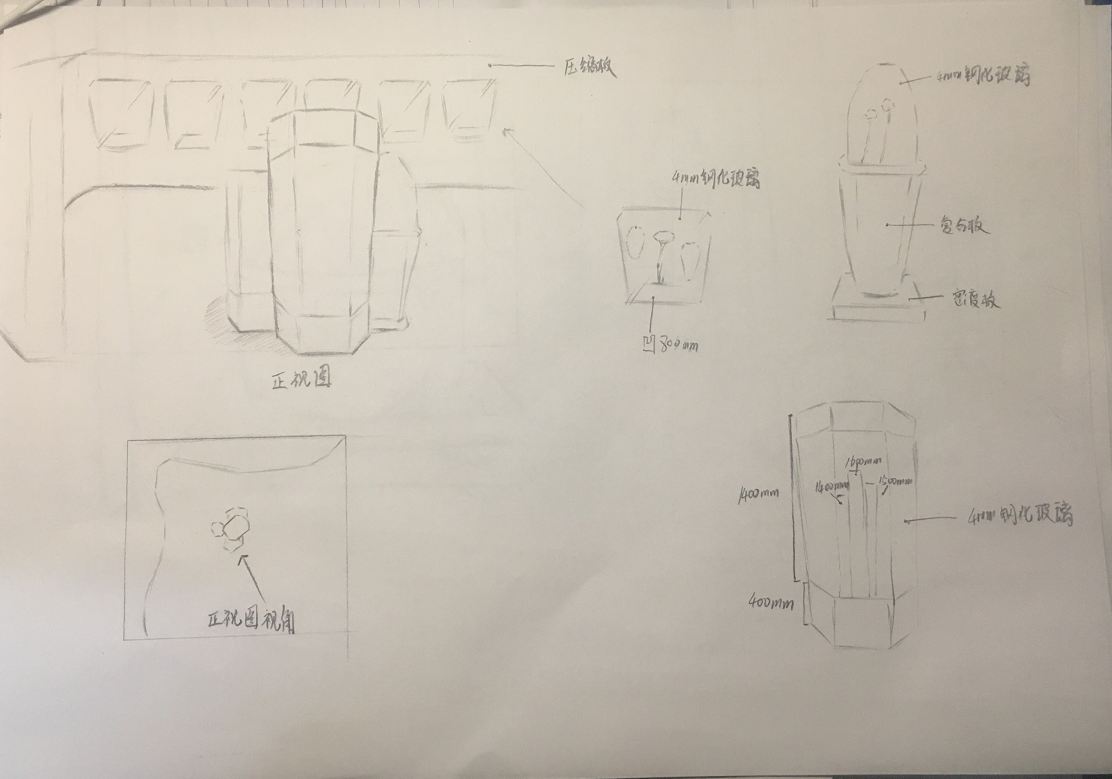 展示区
圆润的弯曲线条，代表律动感，曲面用凹面展墙，圆形的做圆柱形展台
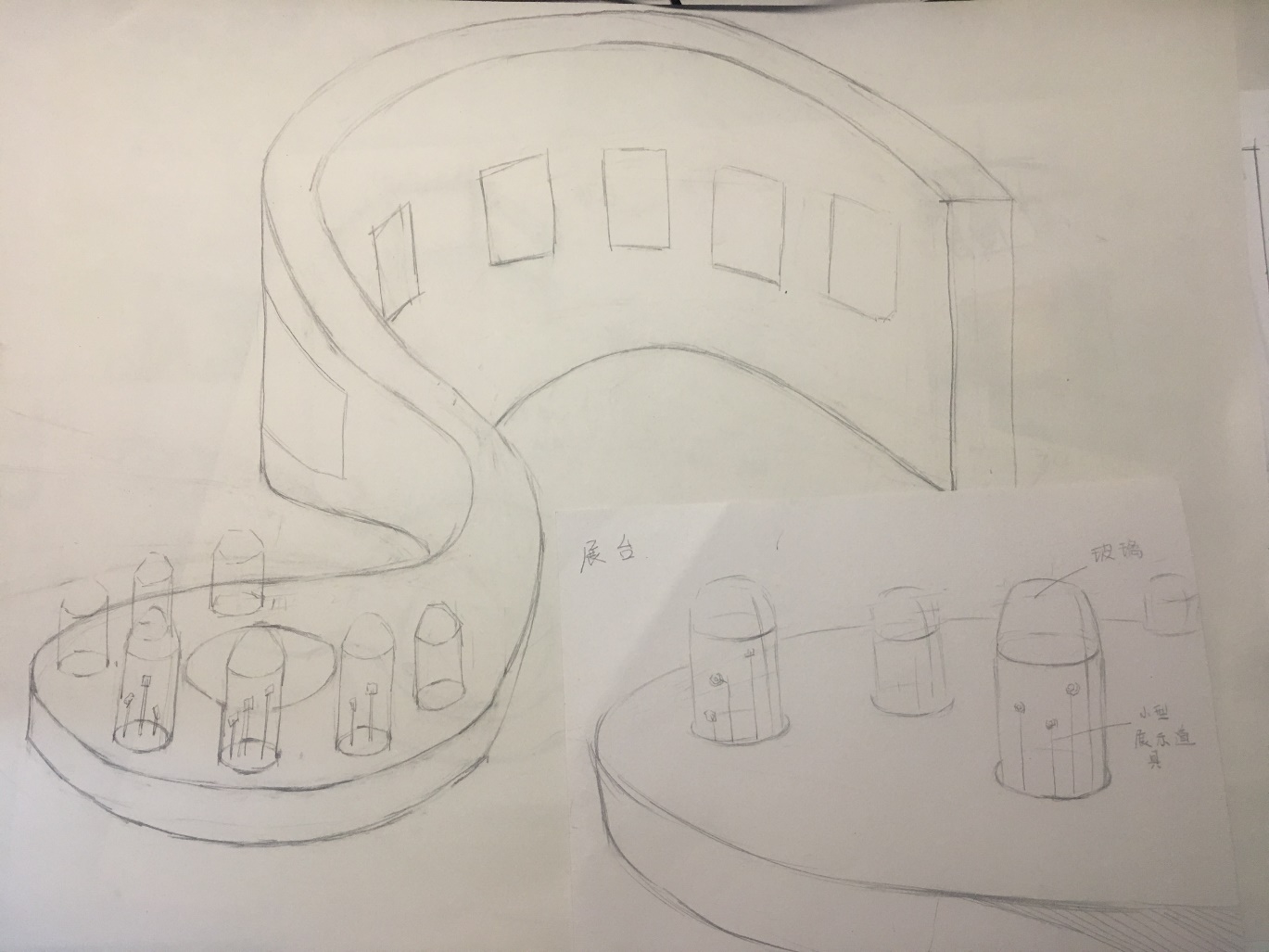 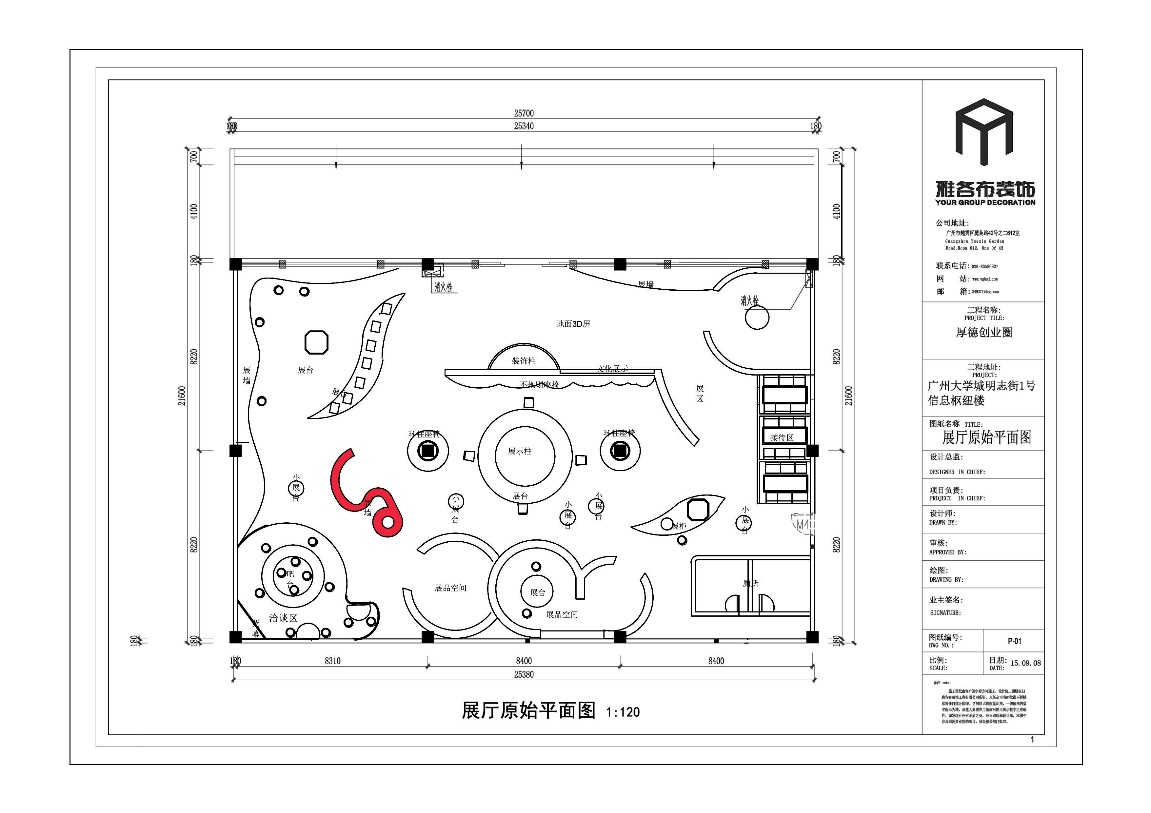 吧台
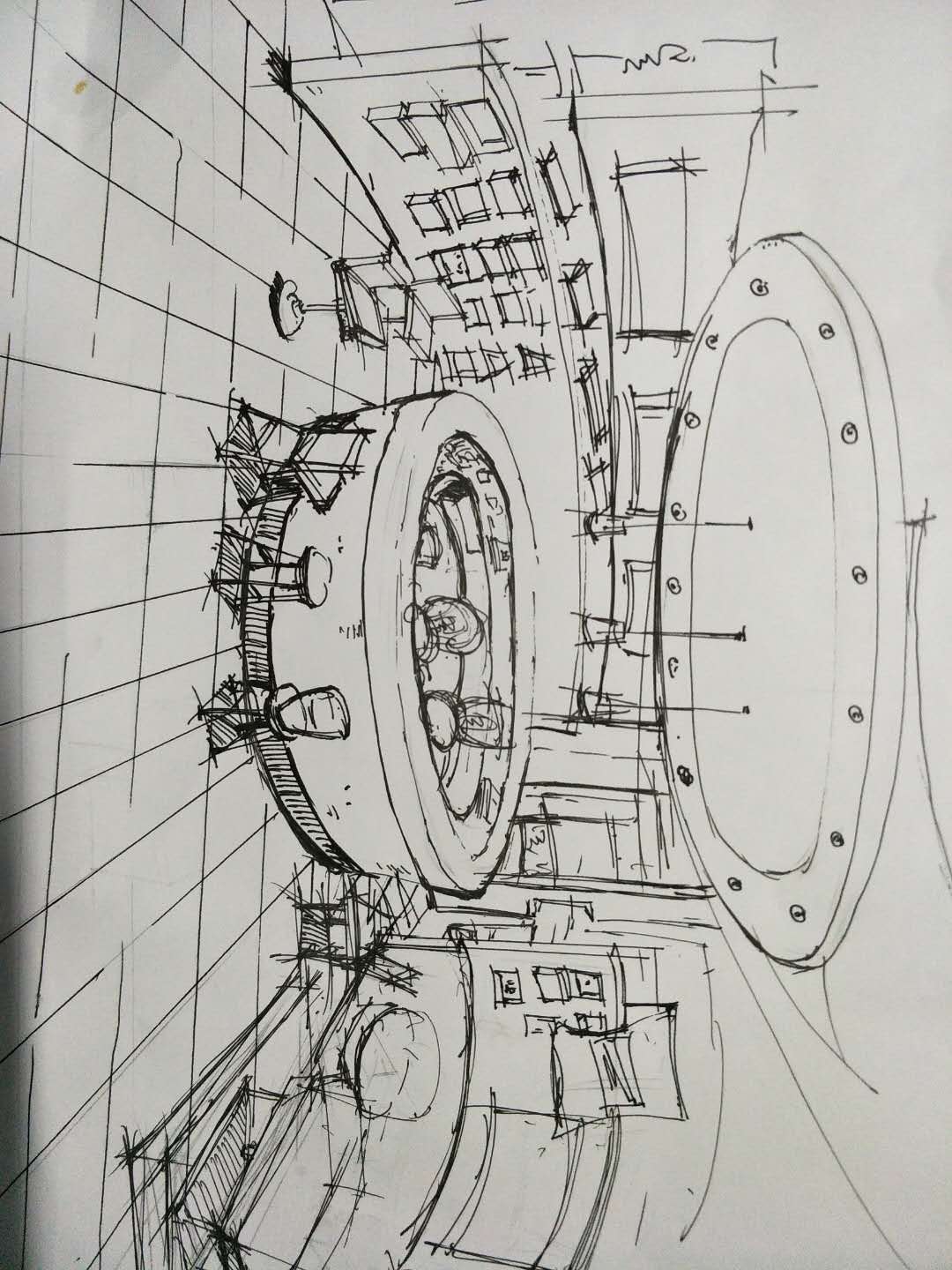 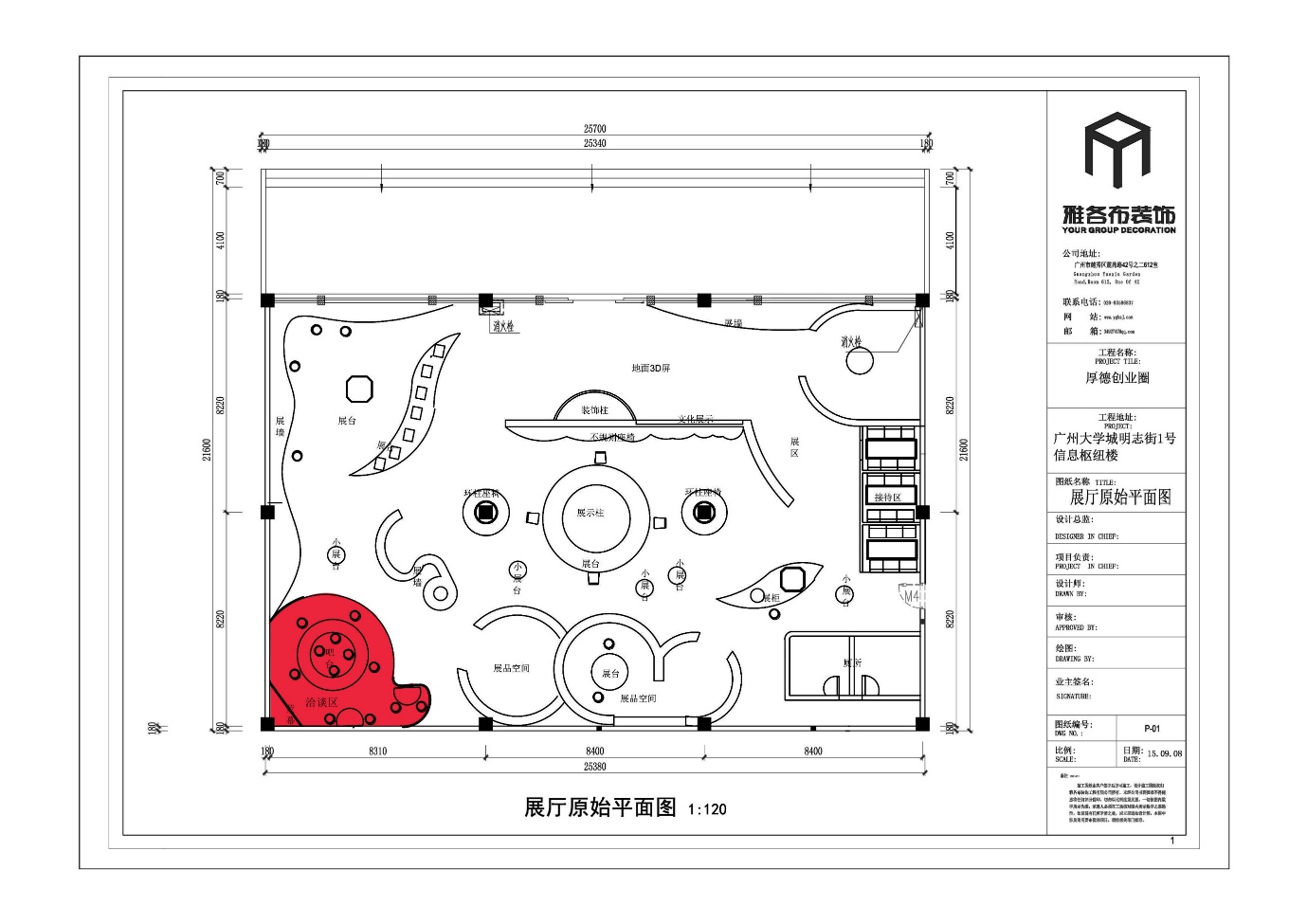 天花灯饰
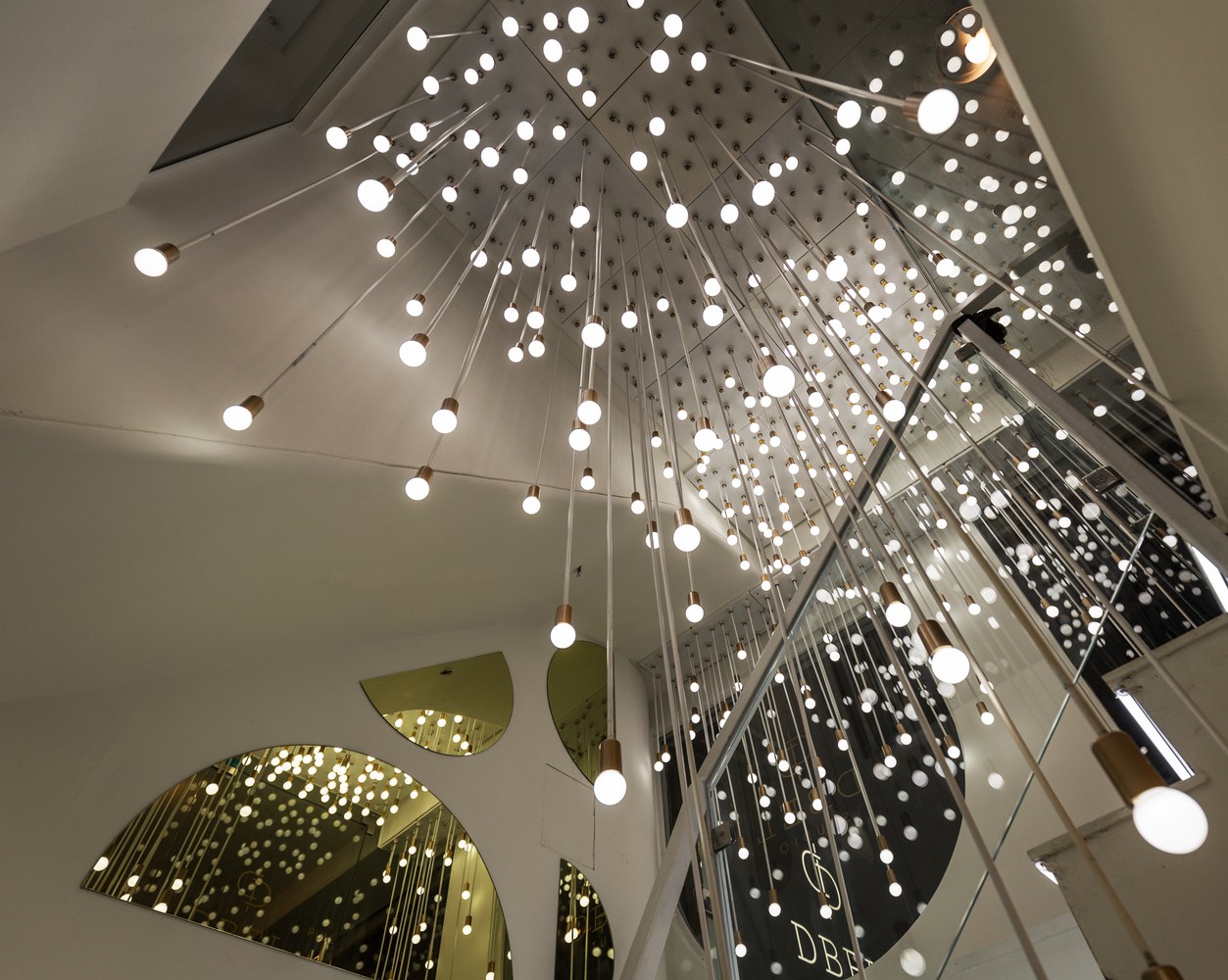 陨石状射灯
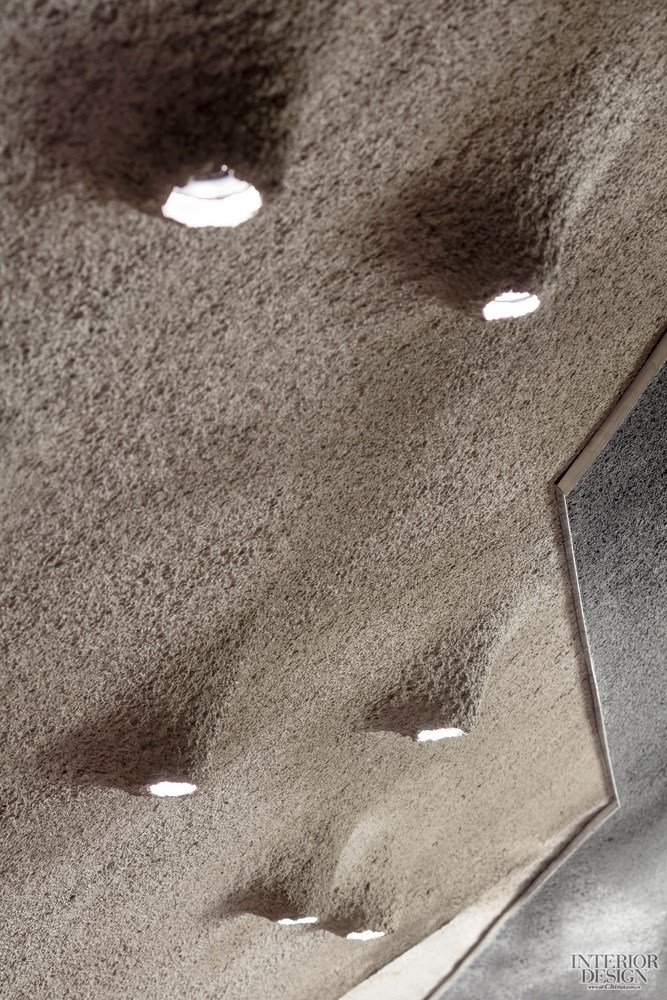 柜台前侧左右两角安装该类射灯做为补充光源，以提高珠宝的立体感。特别是珠宝展示柜，通过角部射灯的照射反射出首饰特有的棱角质感从而激发顾客的购买欲。
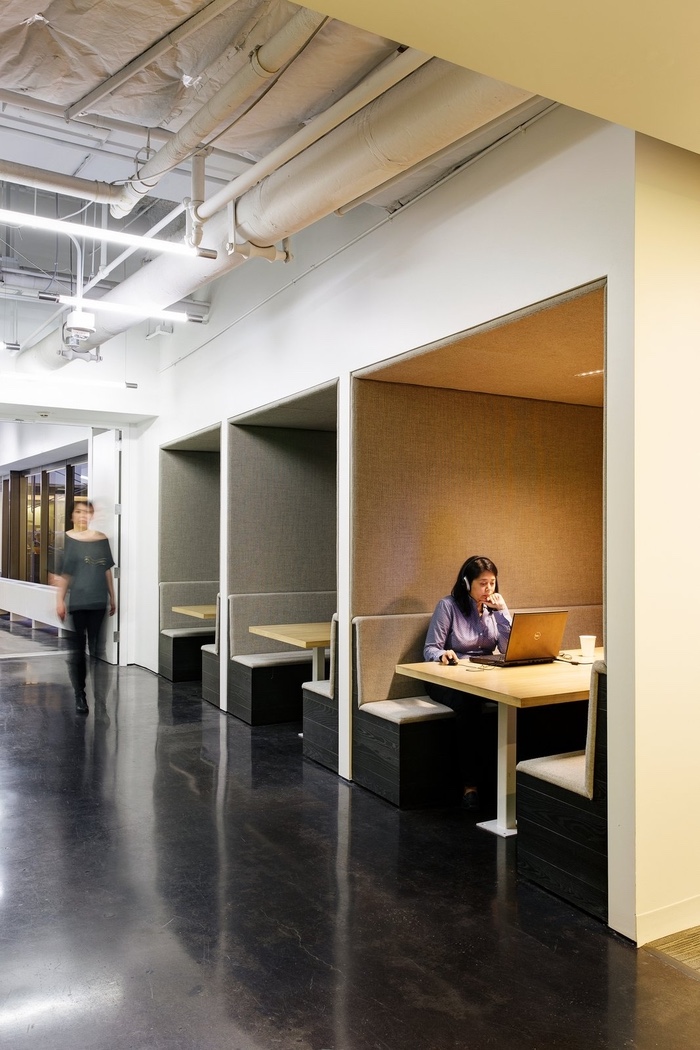 休息区
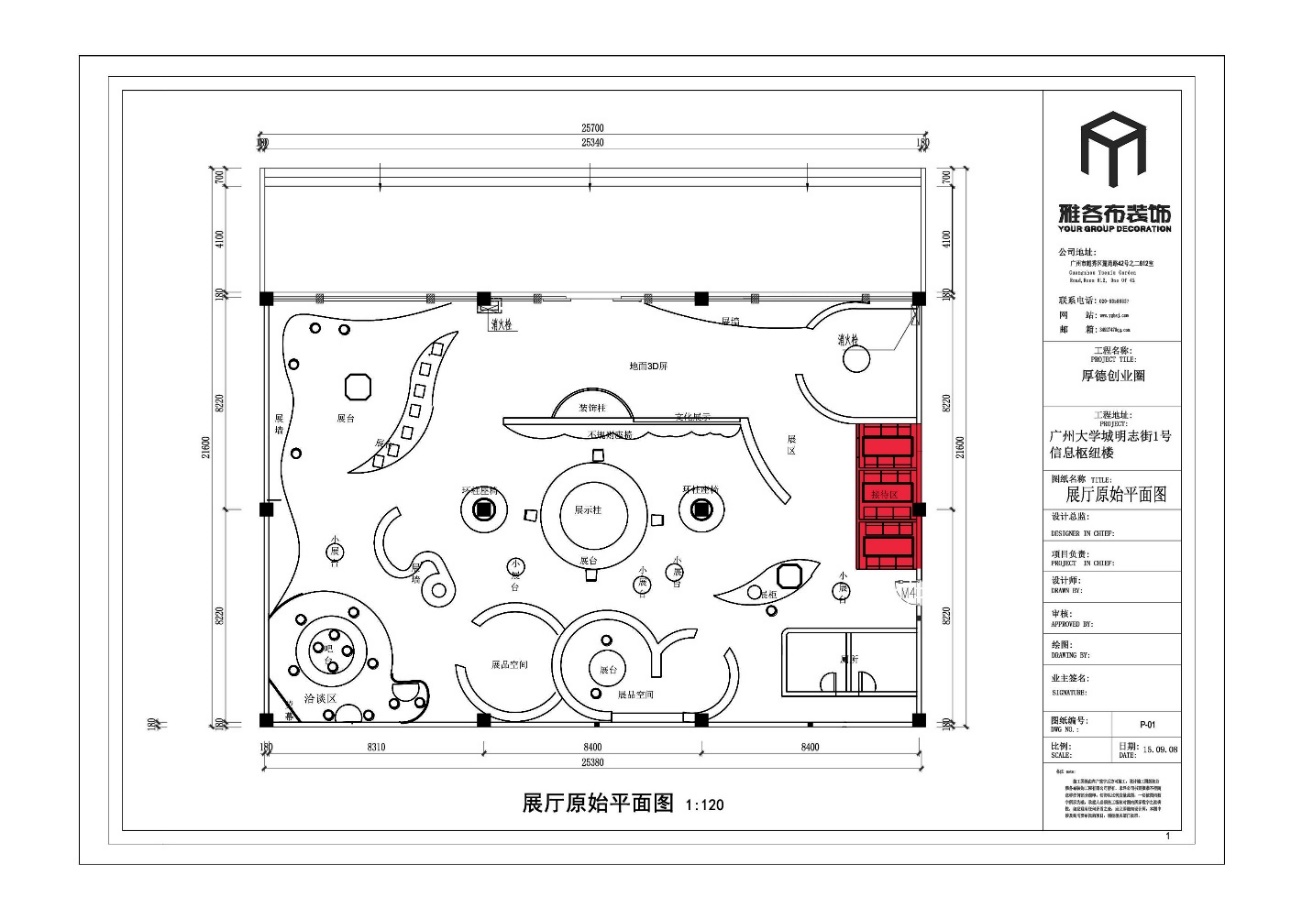 休息区内饰风格偏向
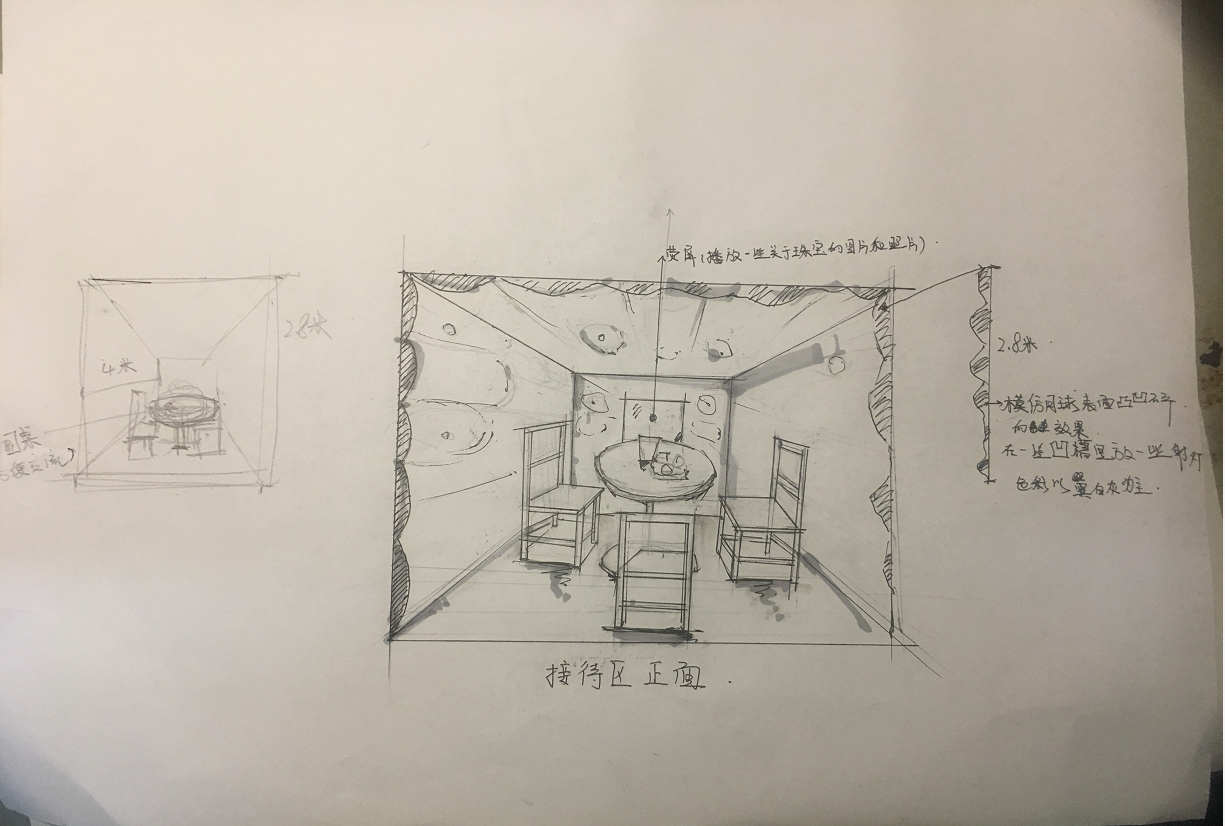 休息区立面图
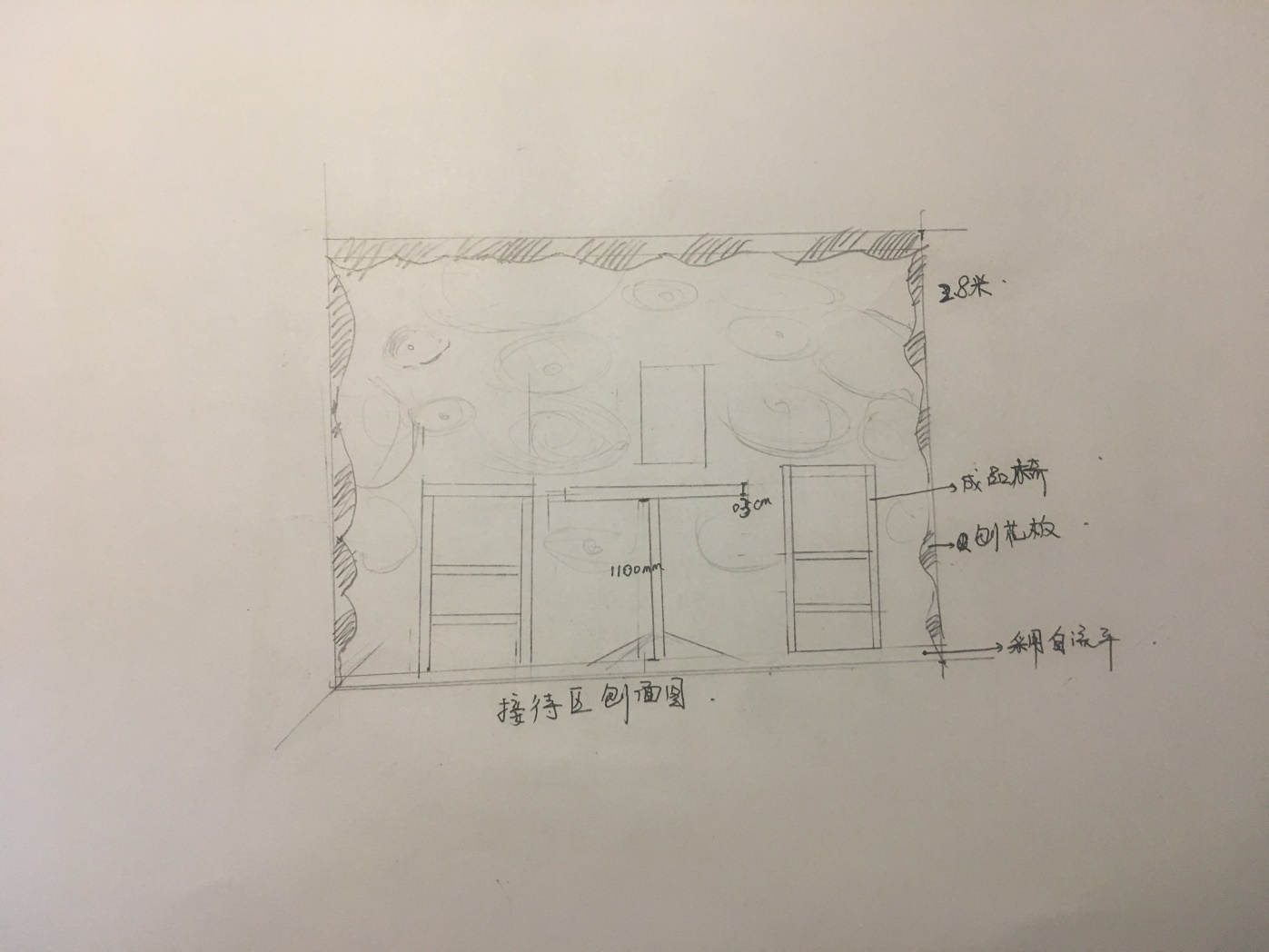 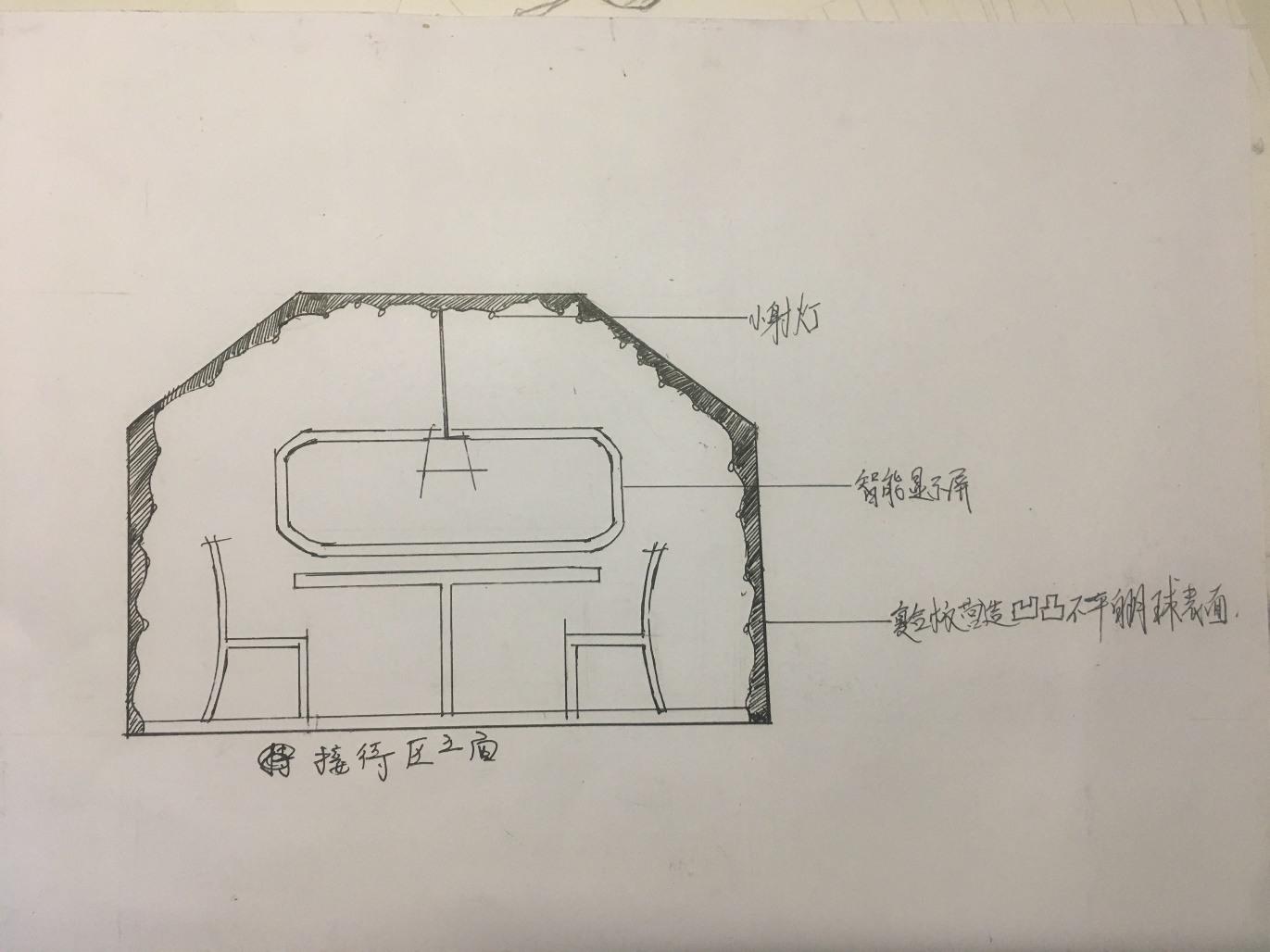 小型展台
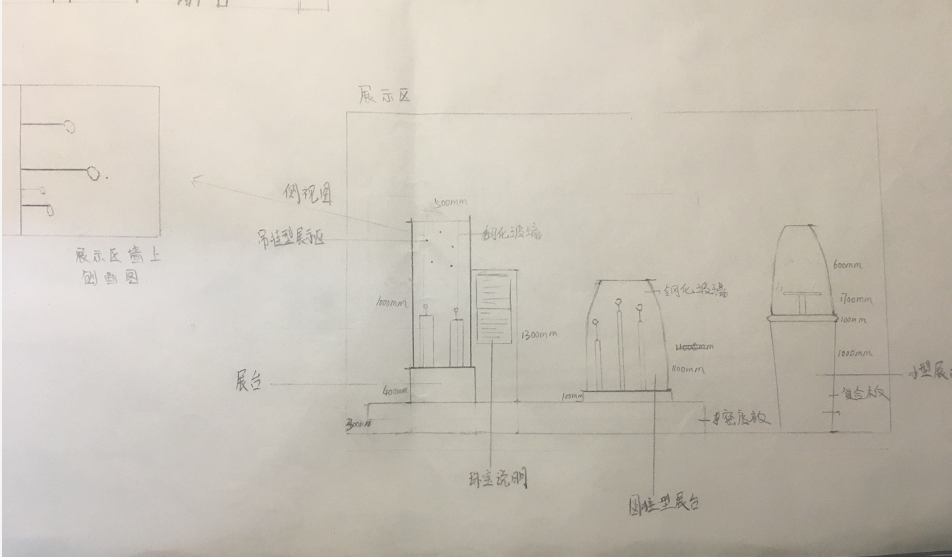 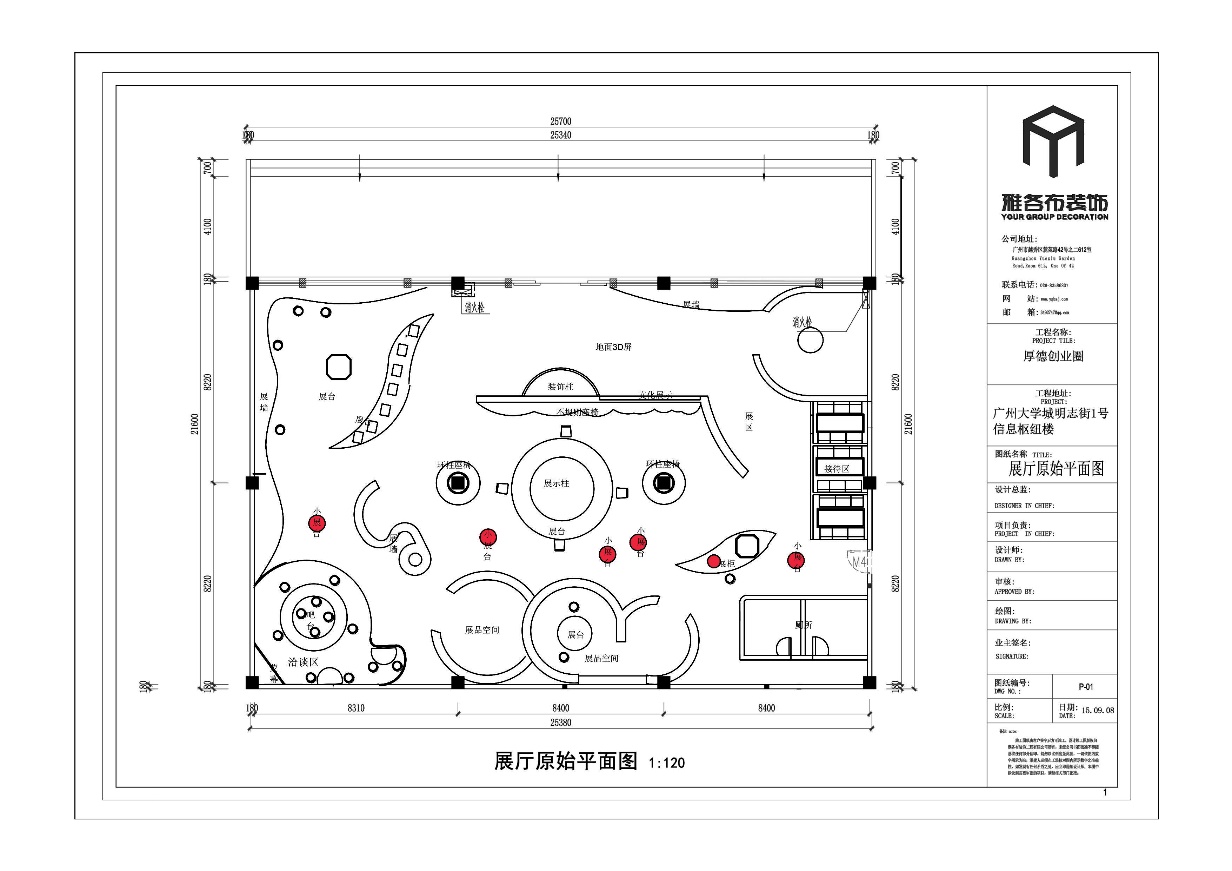 小型展台意向图
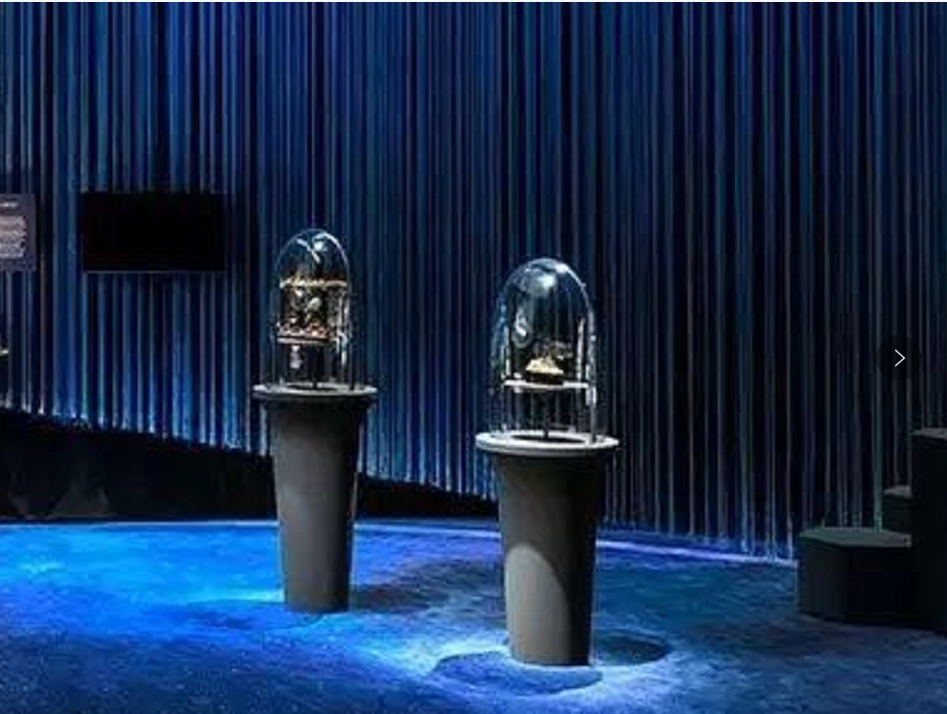 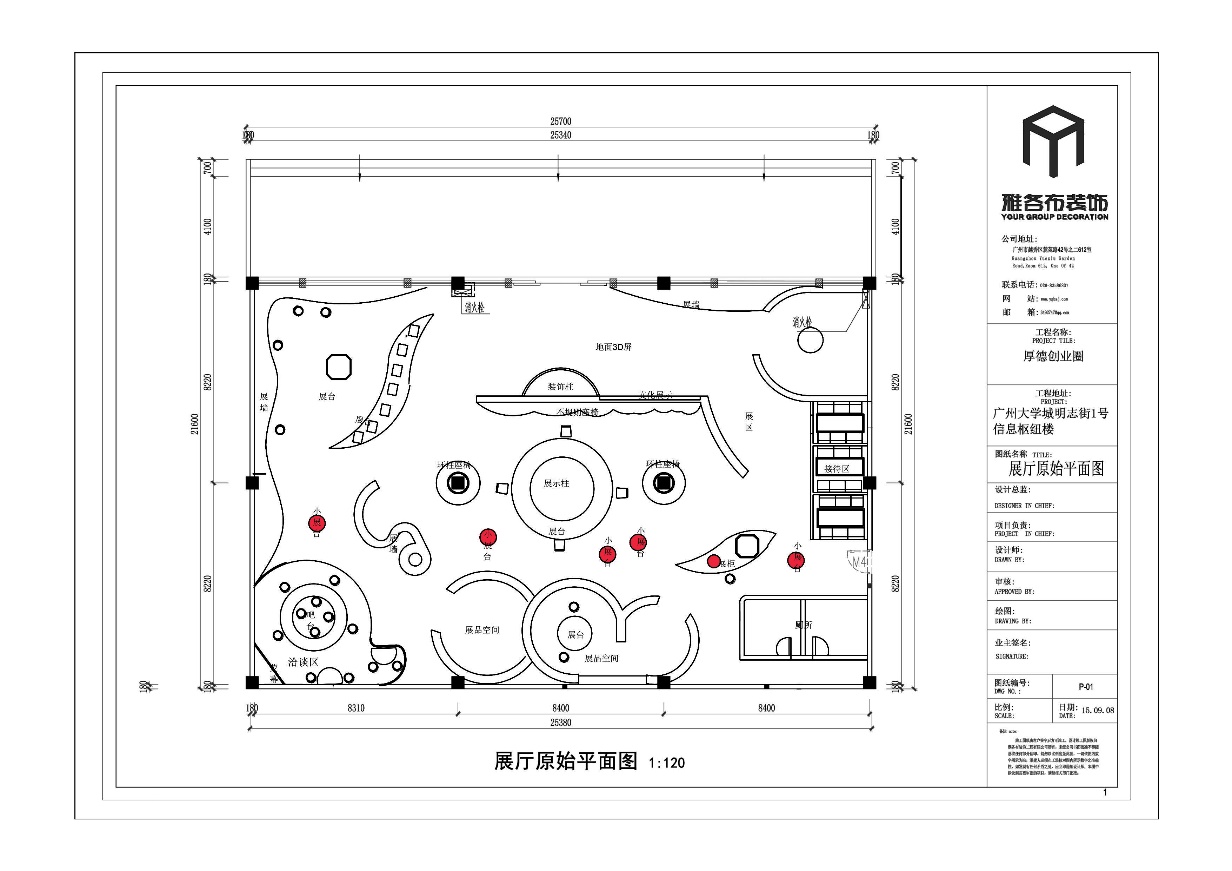 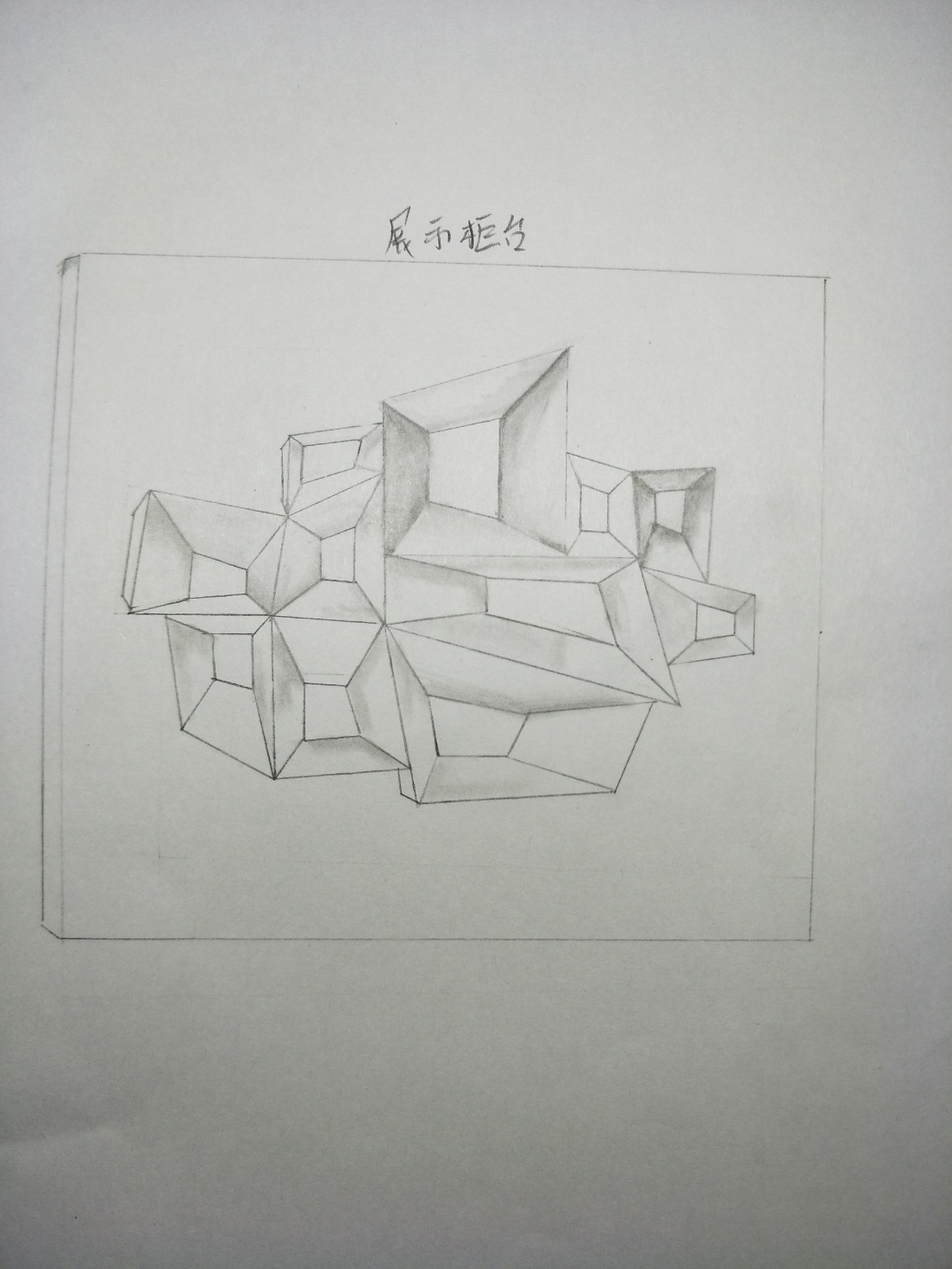 展示墙
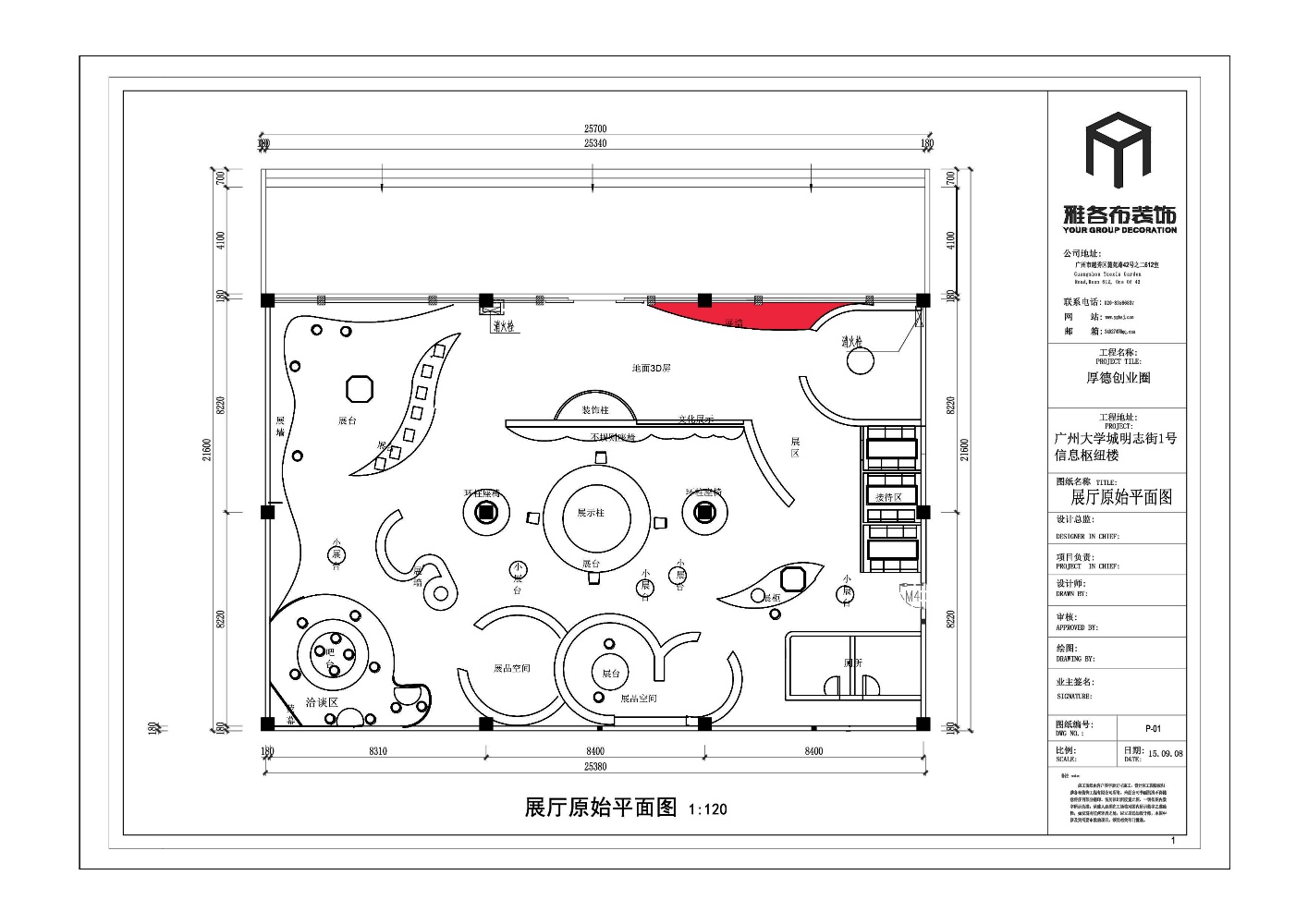 陨石状展示柱
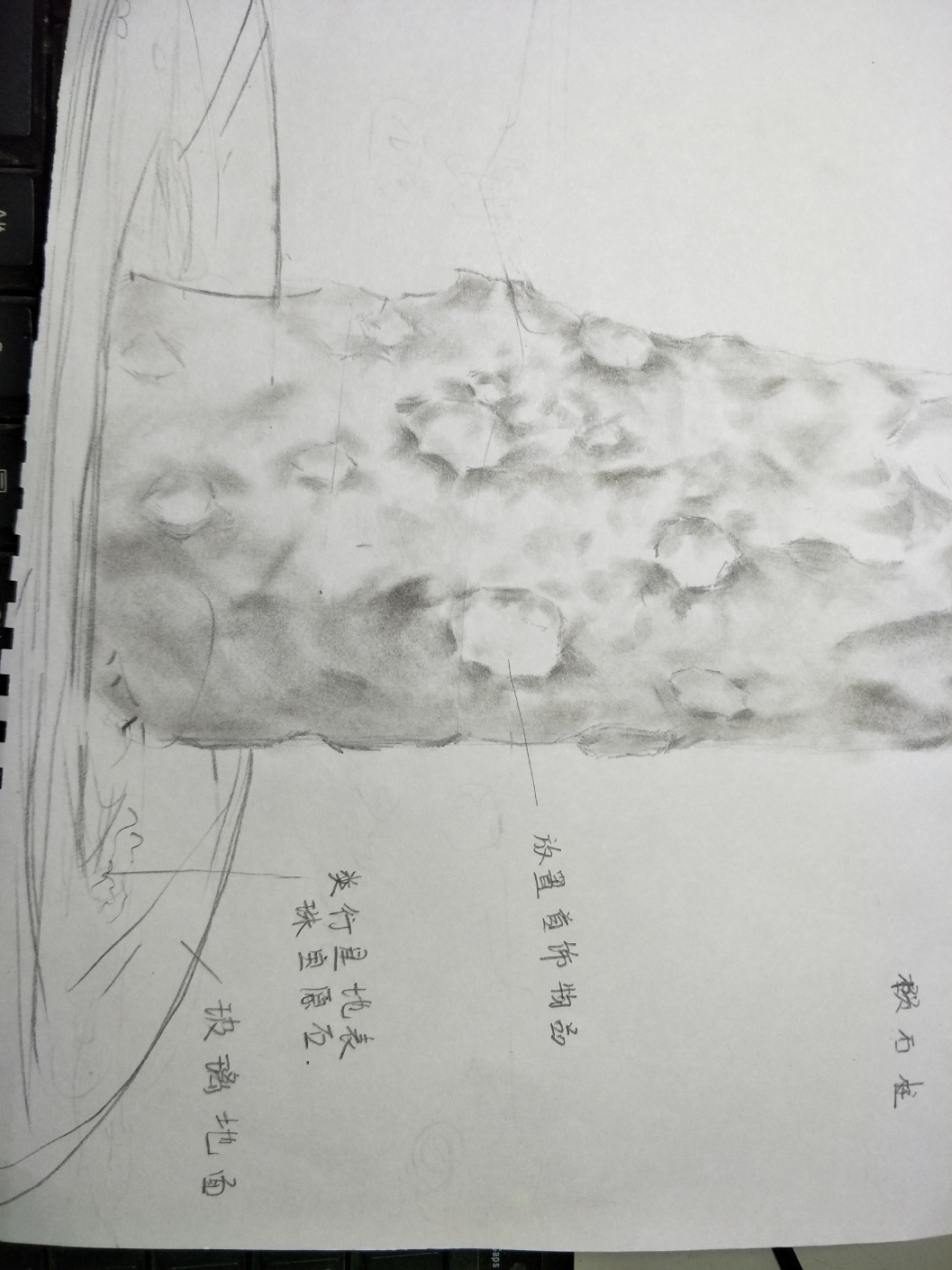 以彗星为表面，陨石坑里可放置首饰原料，柱子下面镂空，盖上一层玻璃，玻璃下放置类型星地表珠宝原石
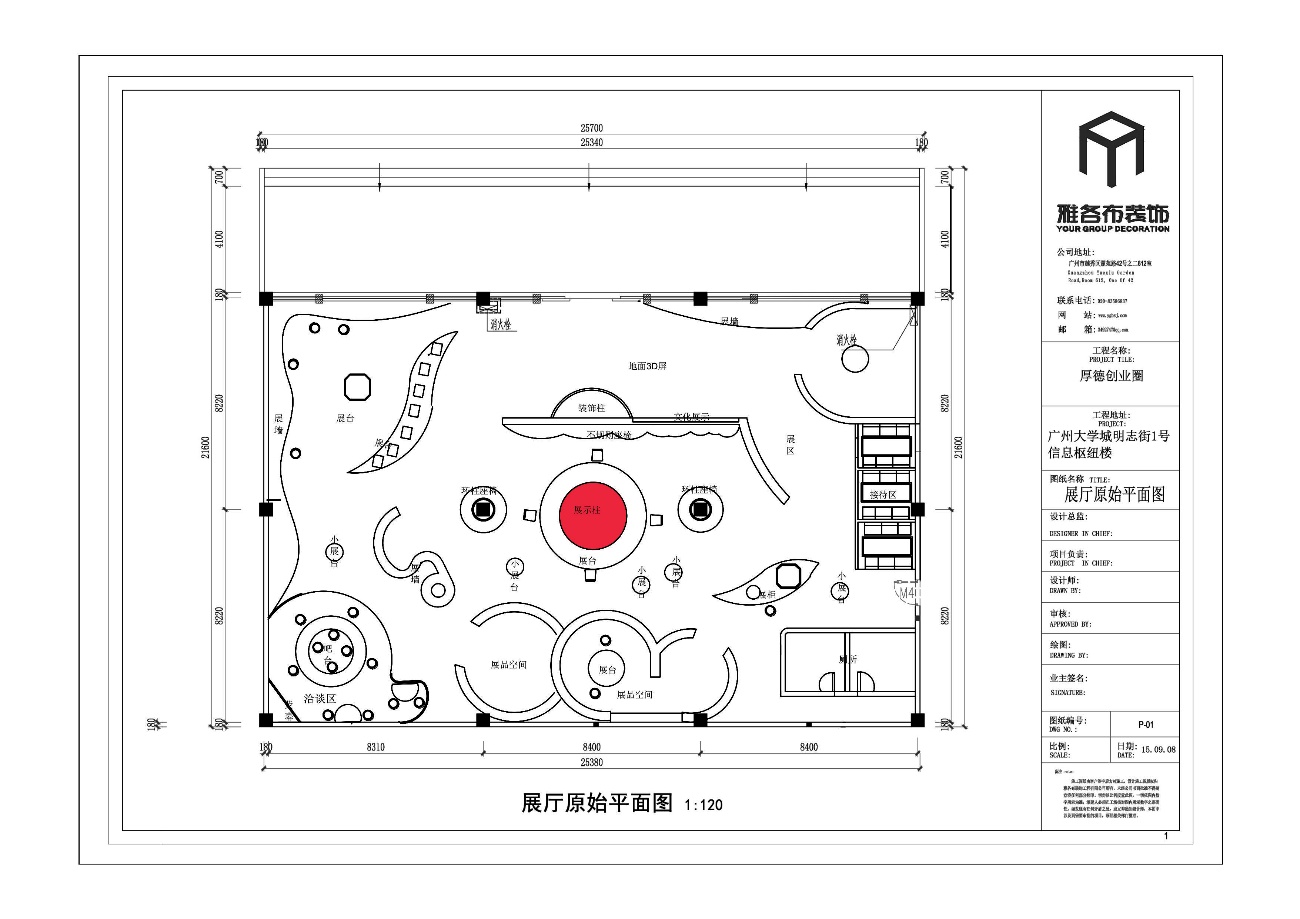 展示空间
半弧形作为凹型展墙，中间镂空一部分地面，镂空地面上做一个棱形展台
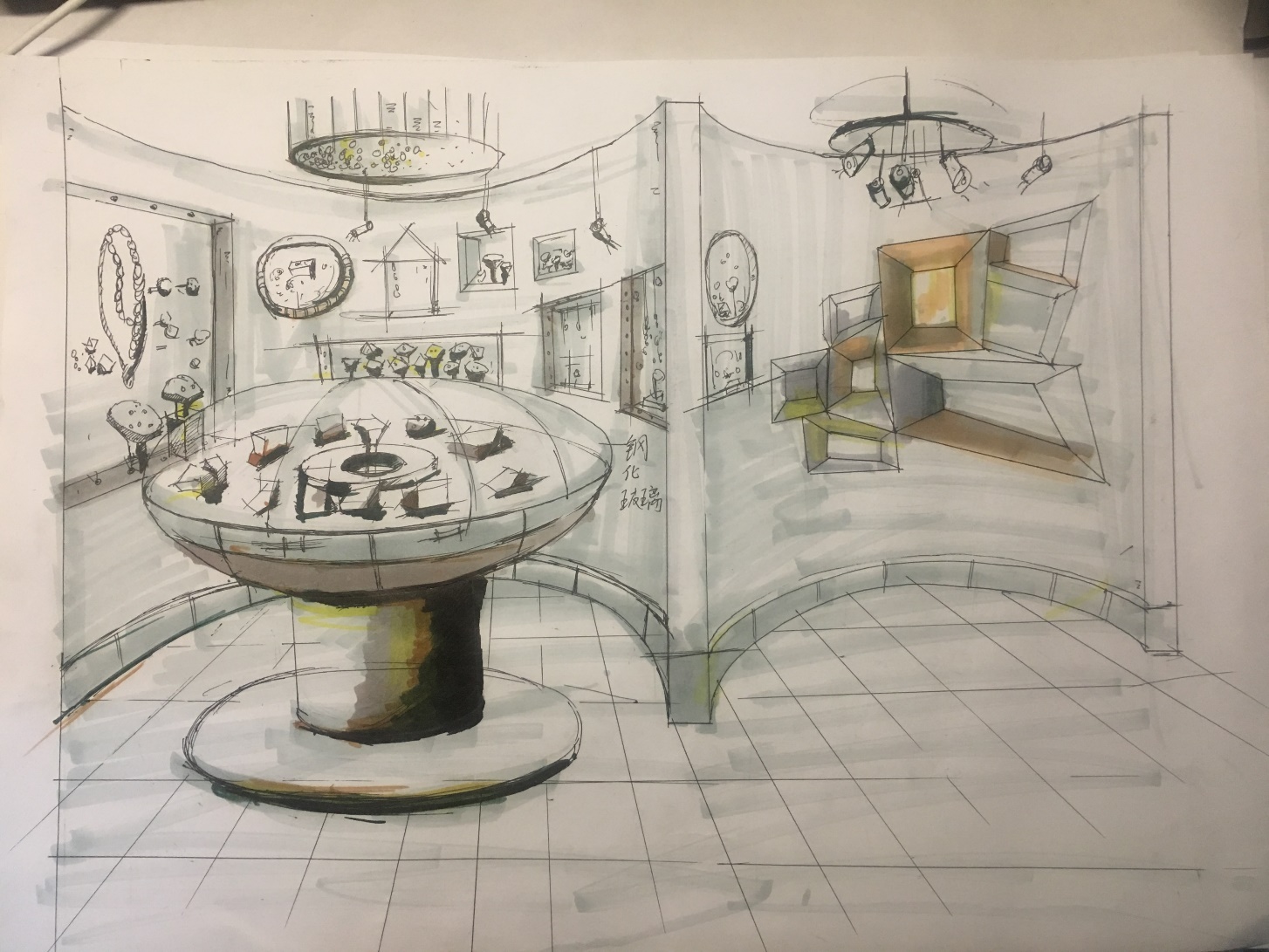 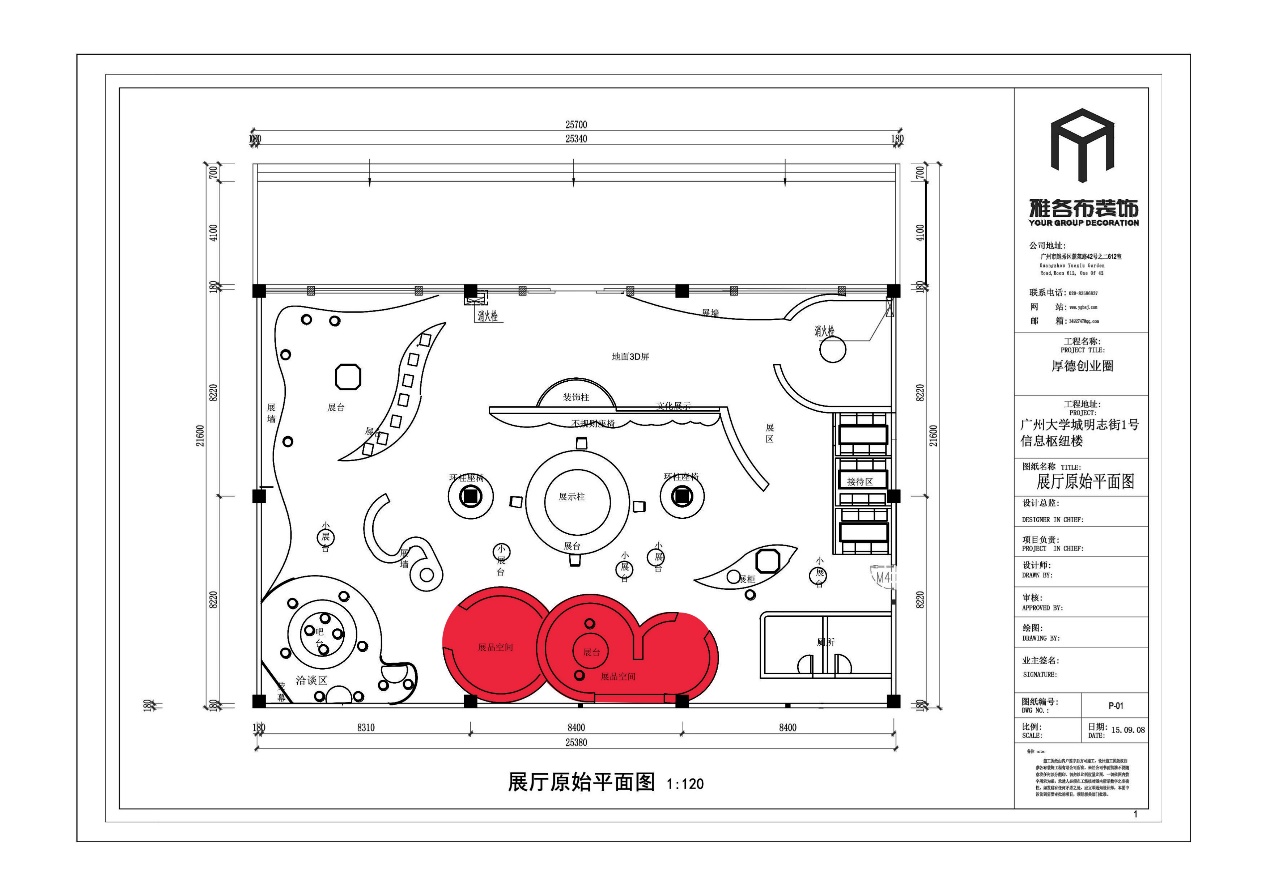 展示柜台意向图
半弧形作为凹型展墙，中间镂空一部分地面，镂空地面上做一个棱形展台
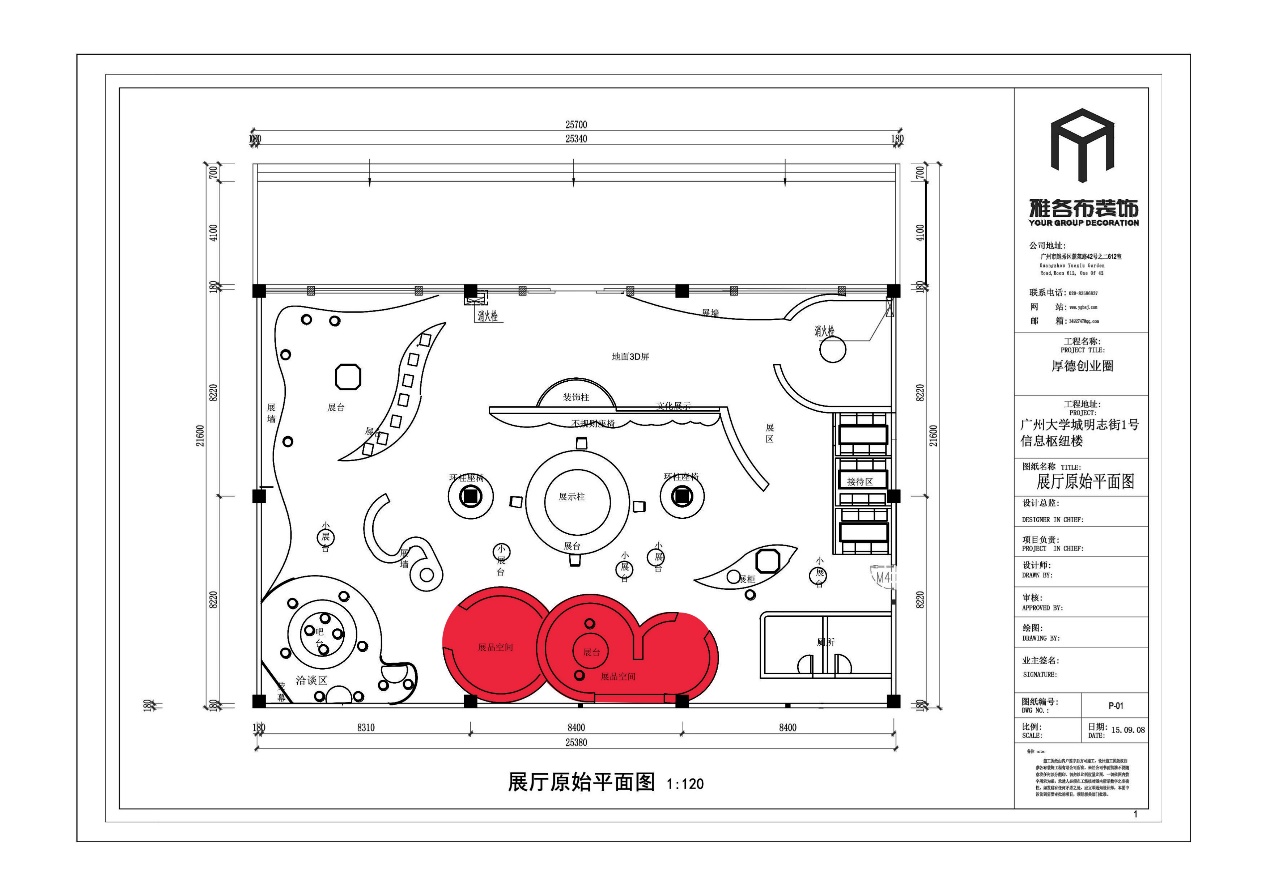 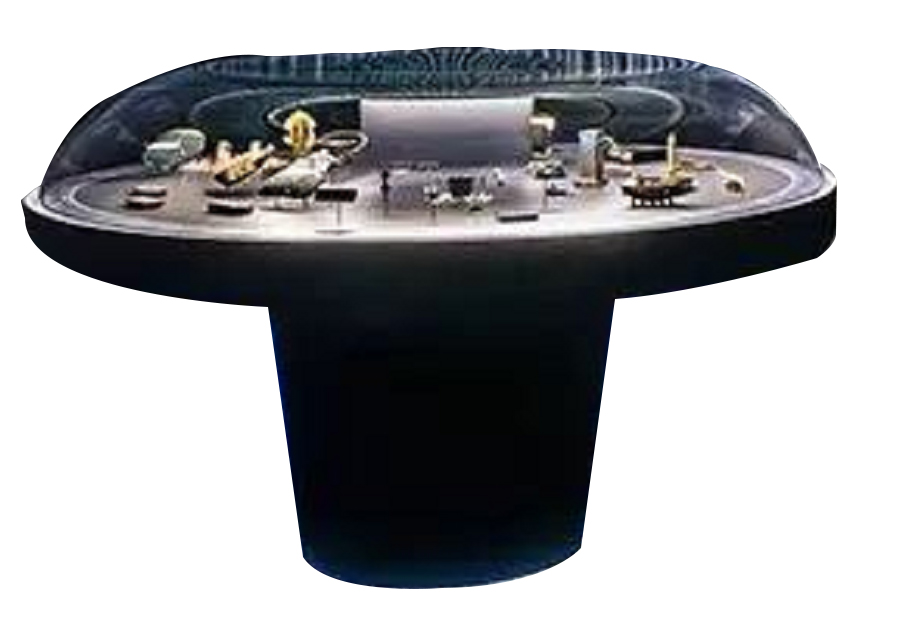 棒棒哒雕塑
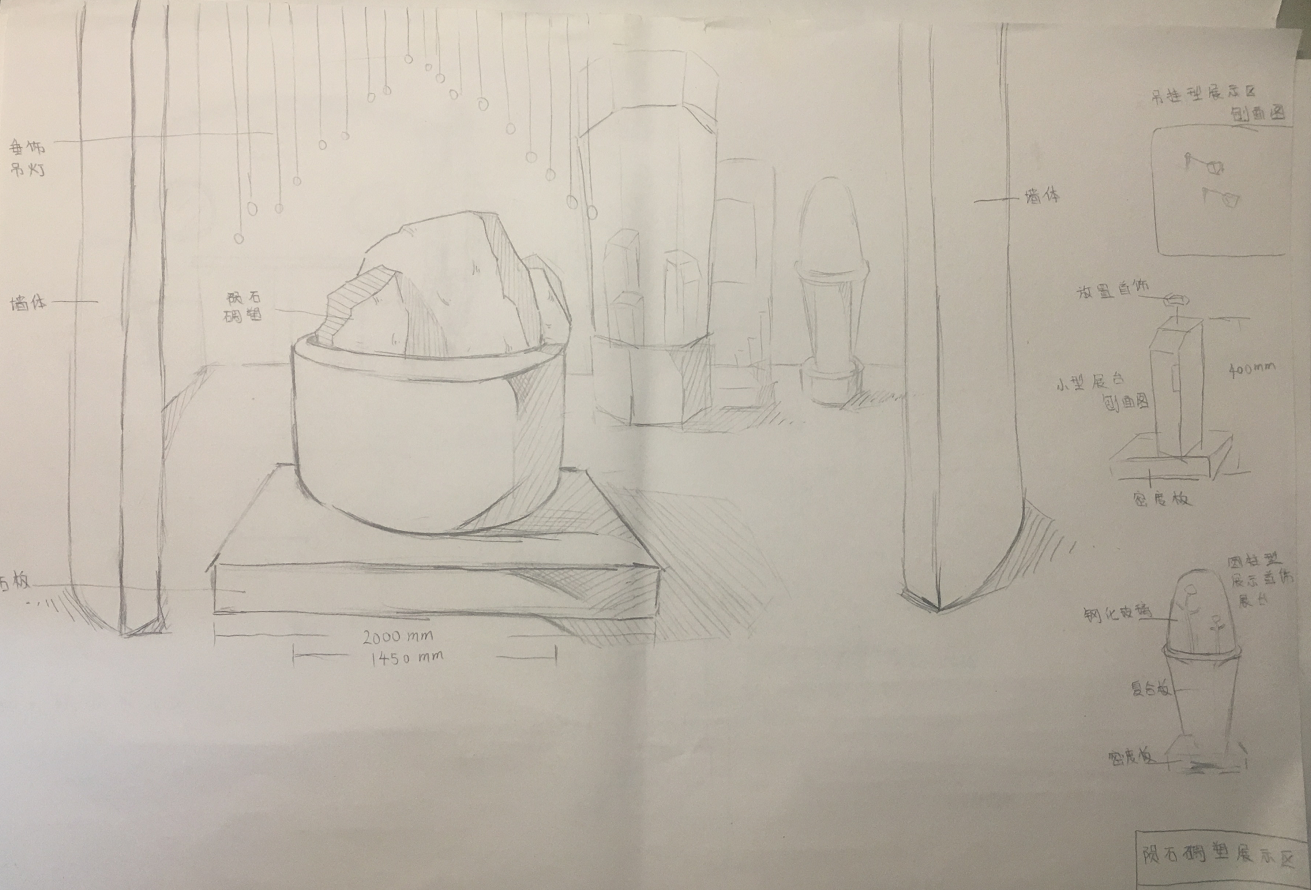 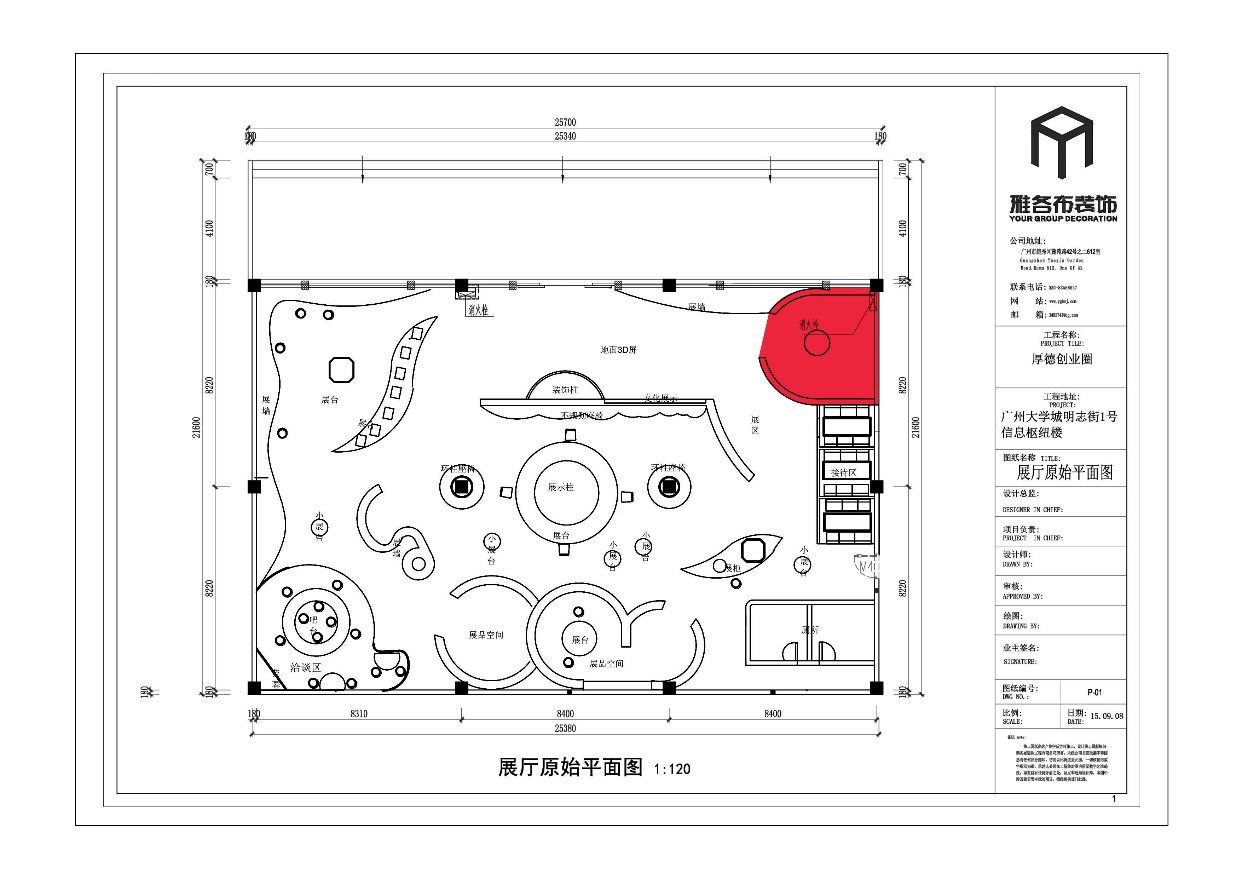 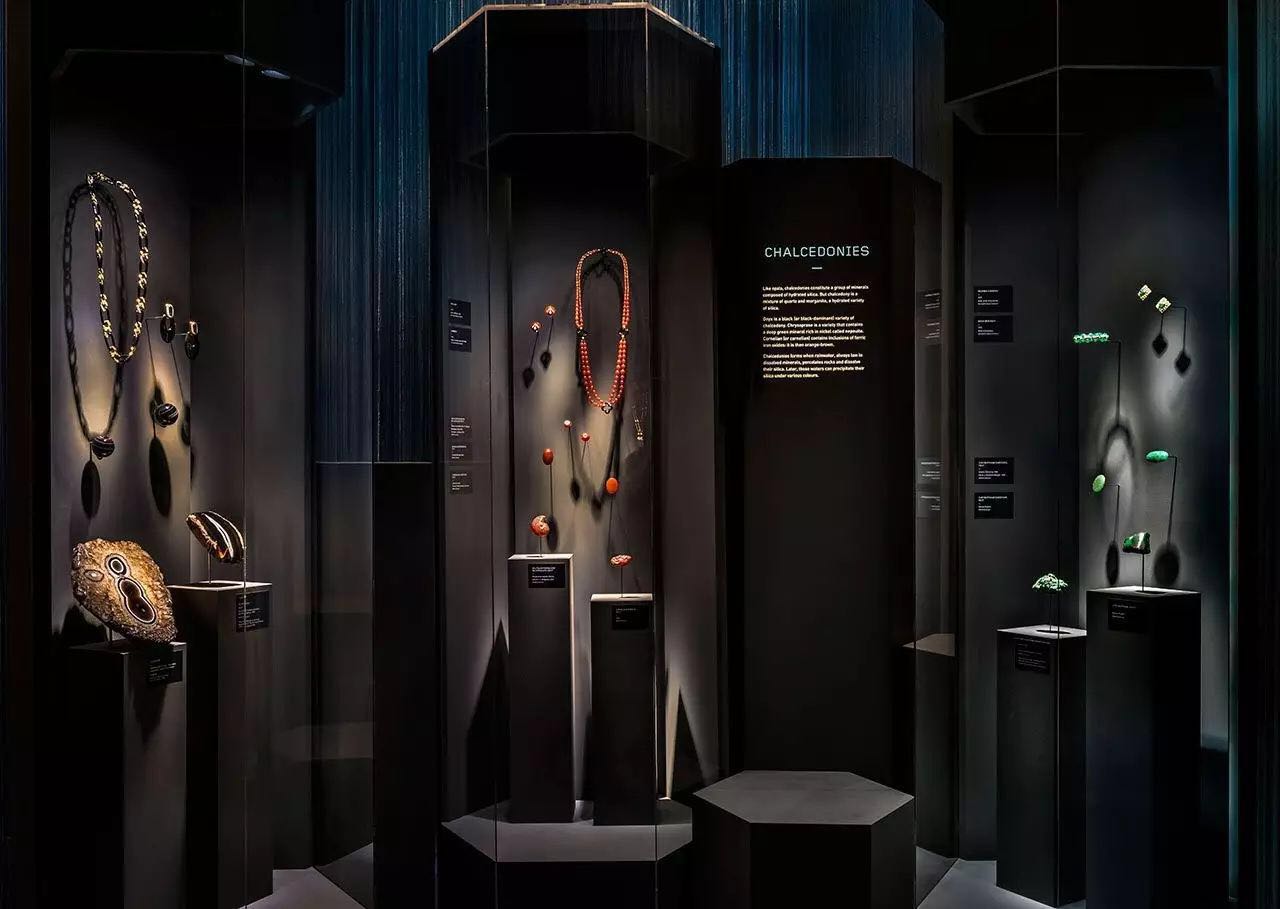 展柜
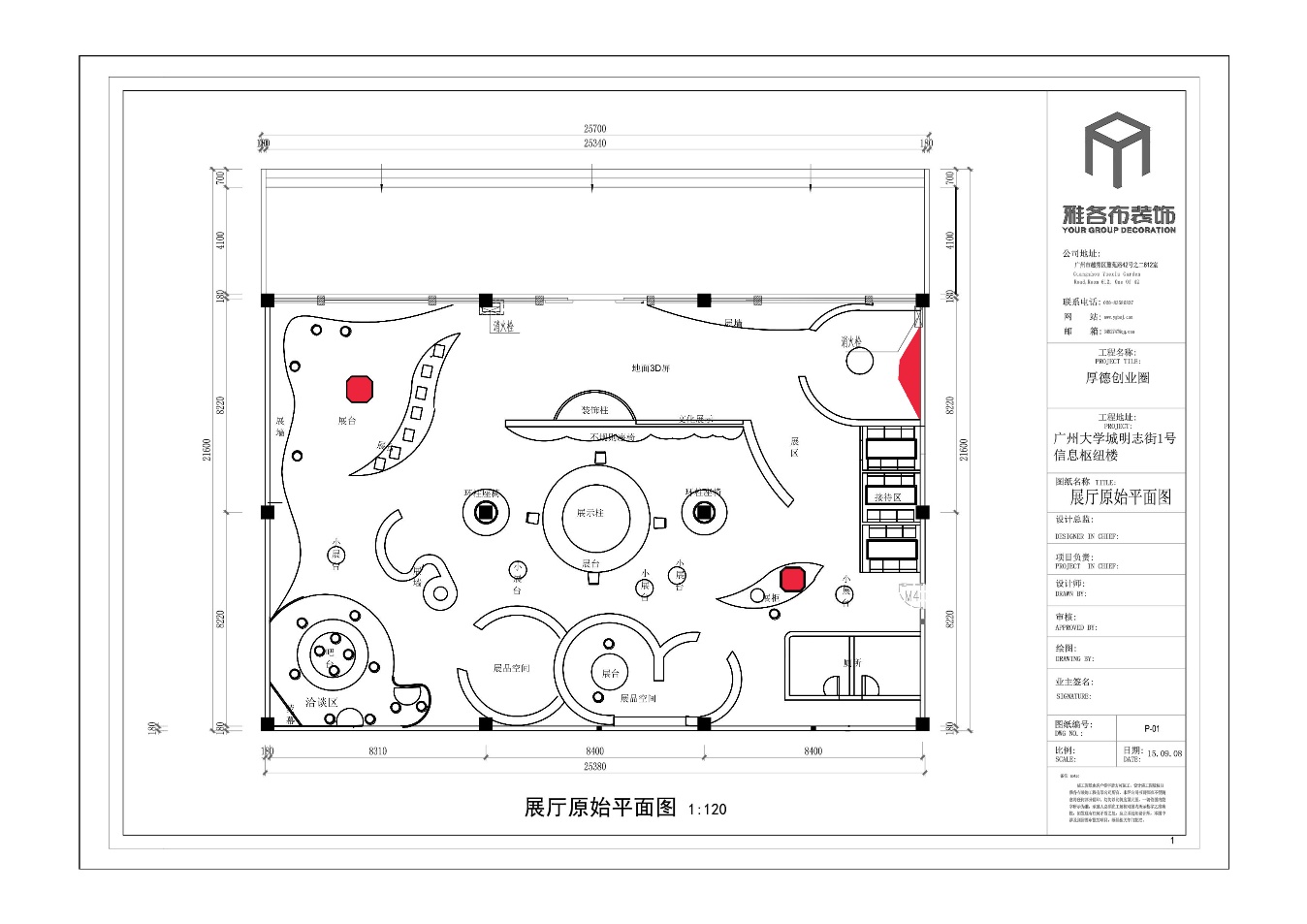 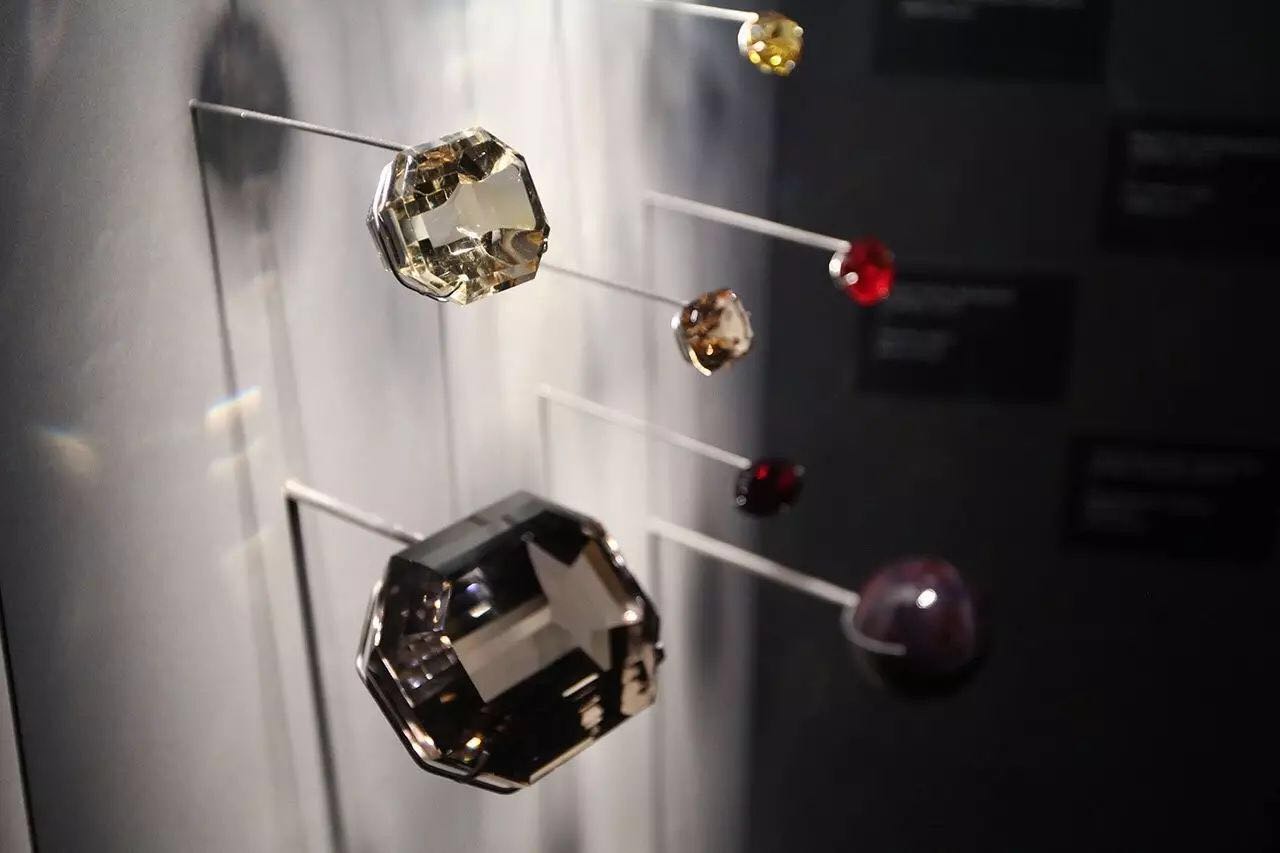 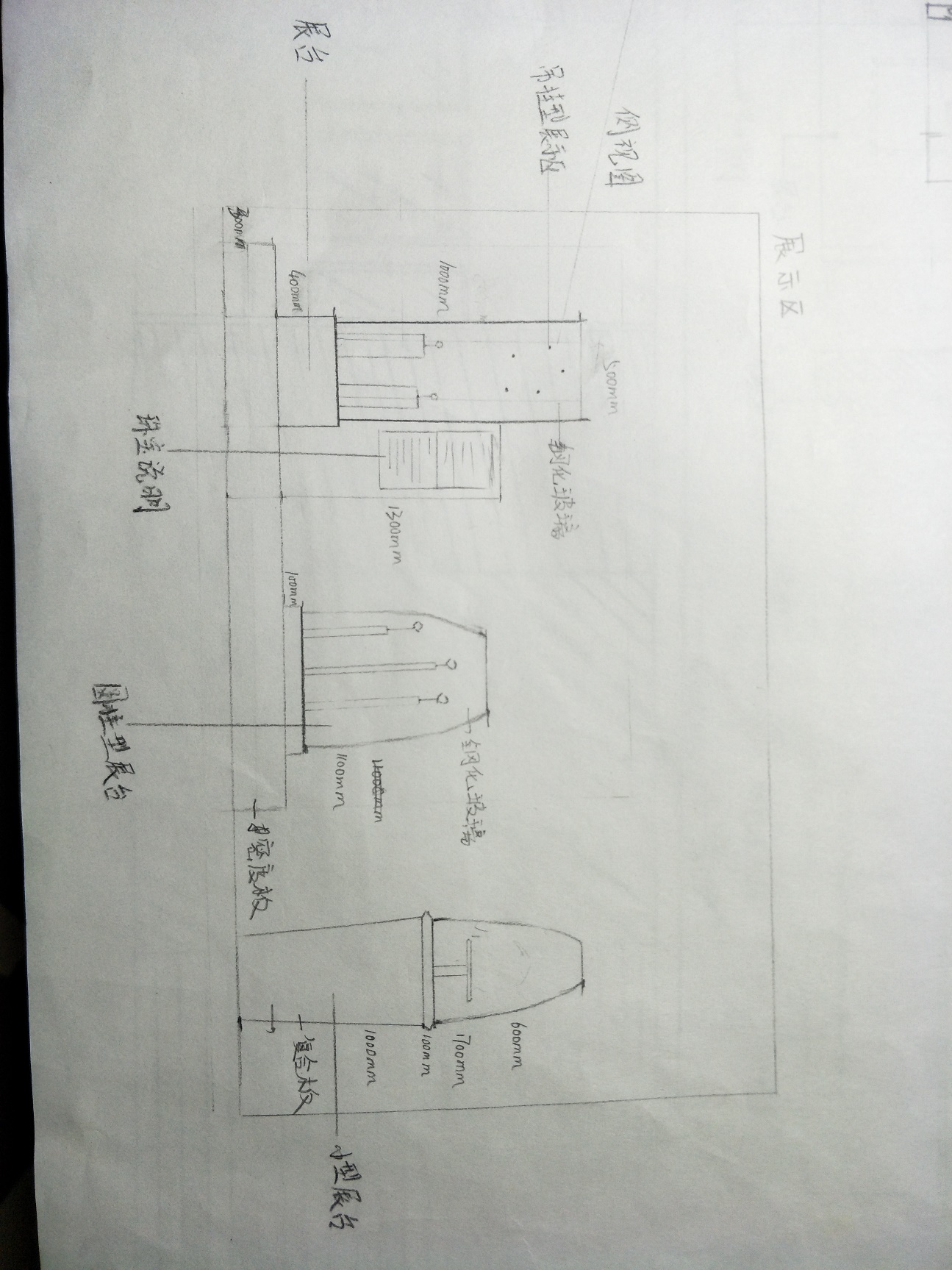 展柜
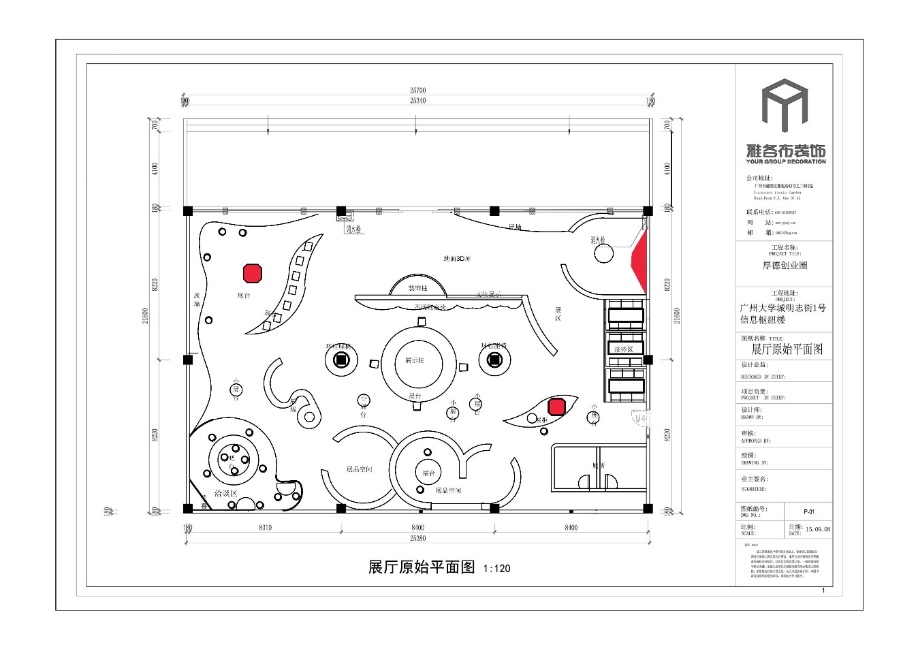 立面图
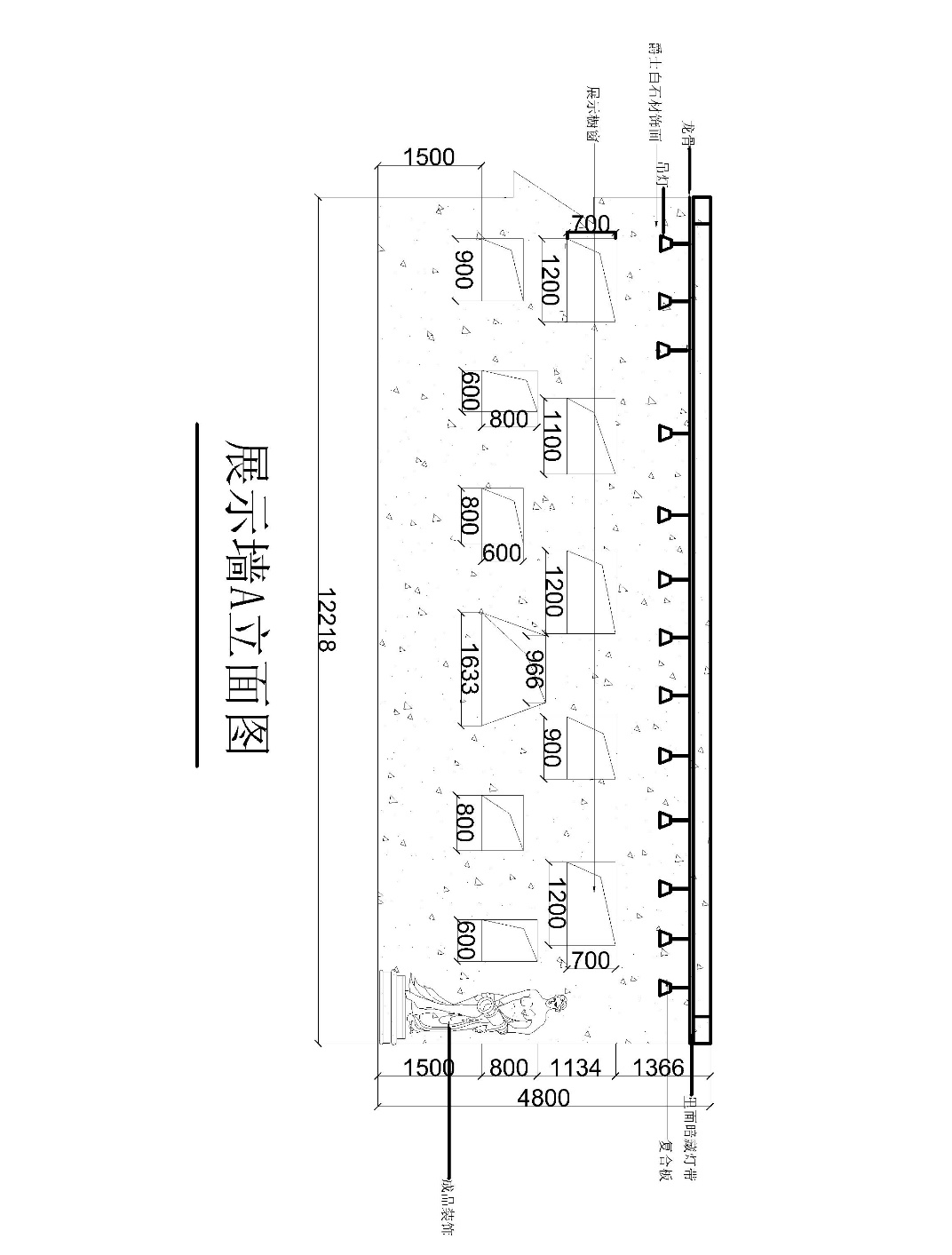 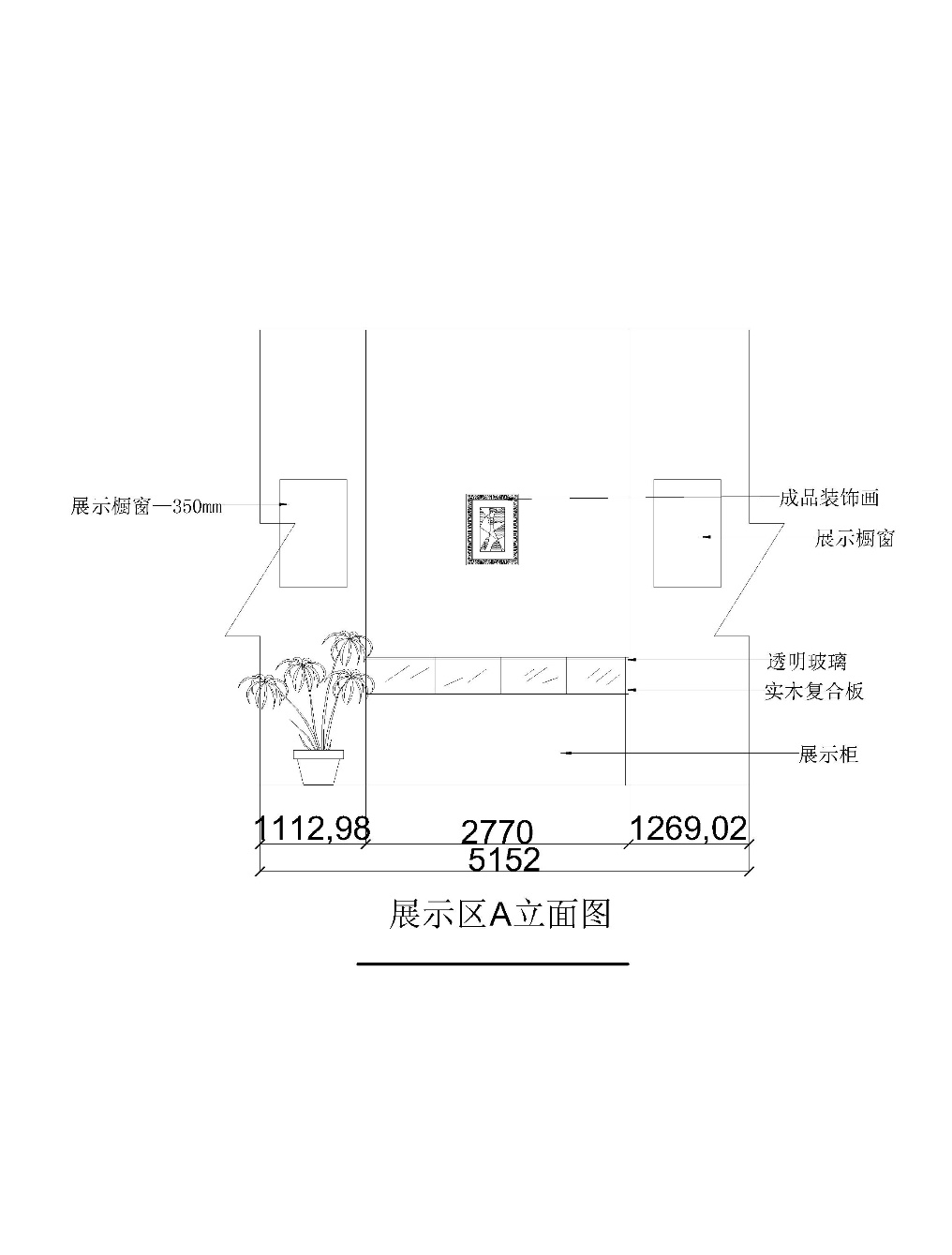 立面图
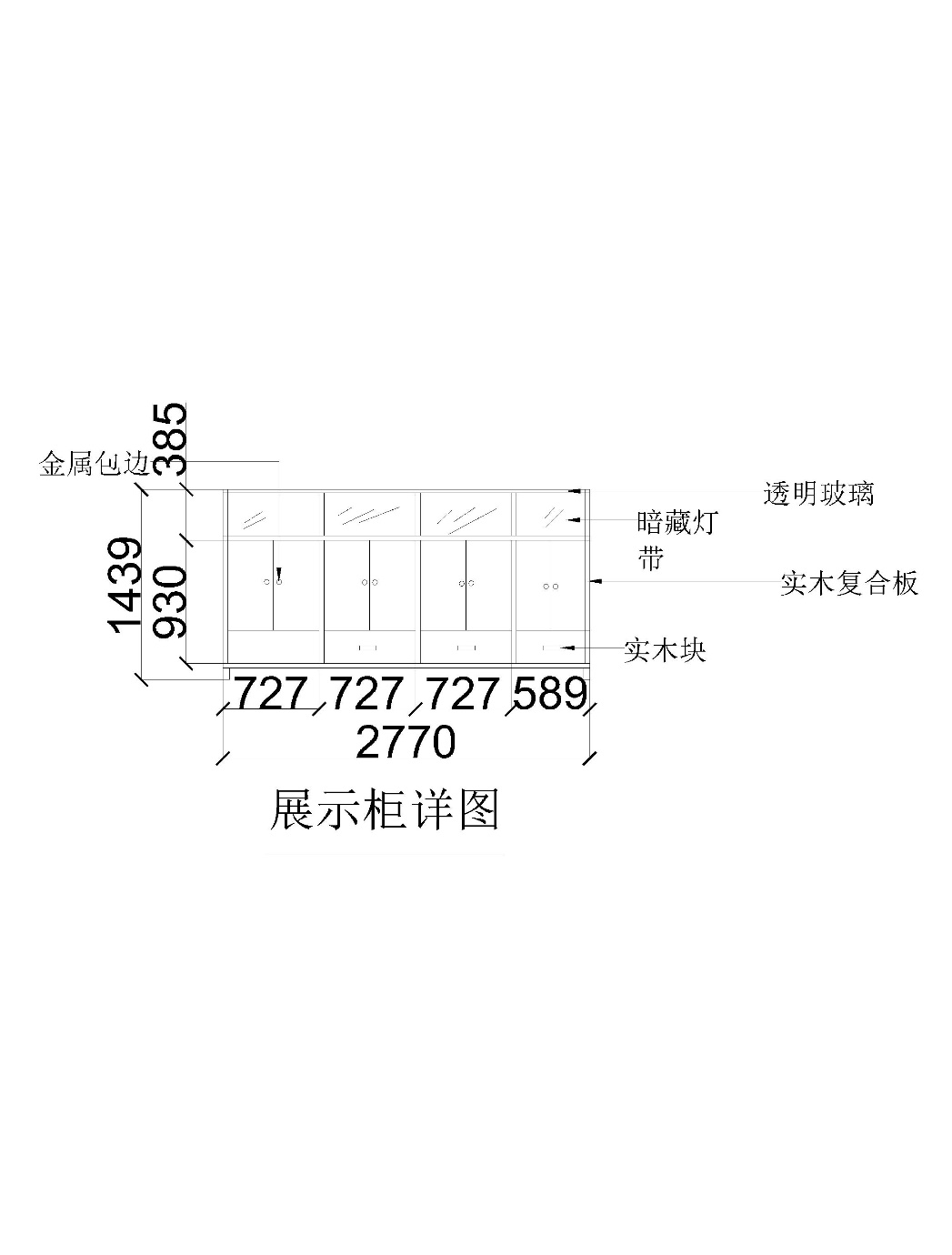 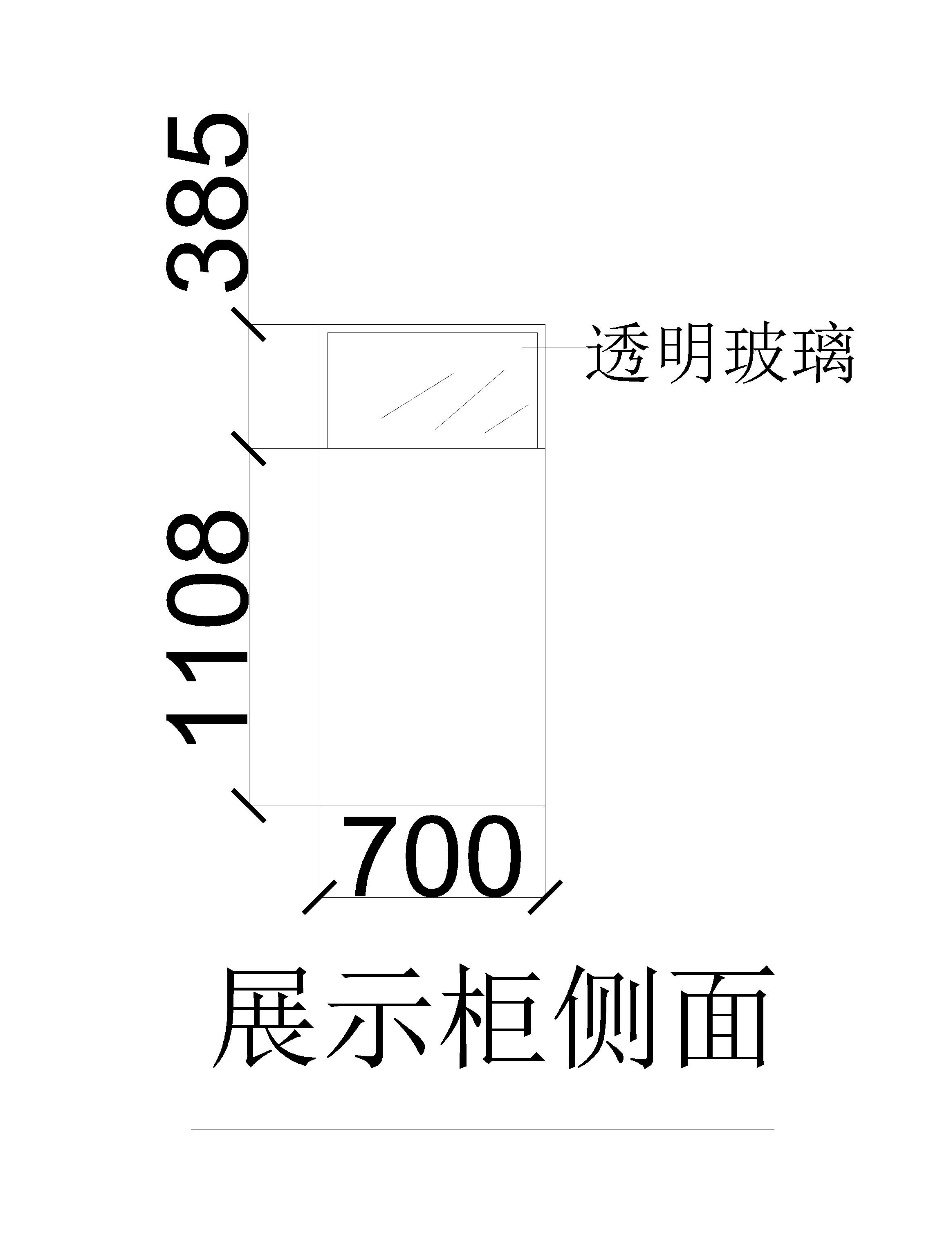 立面图
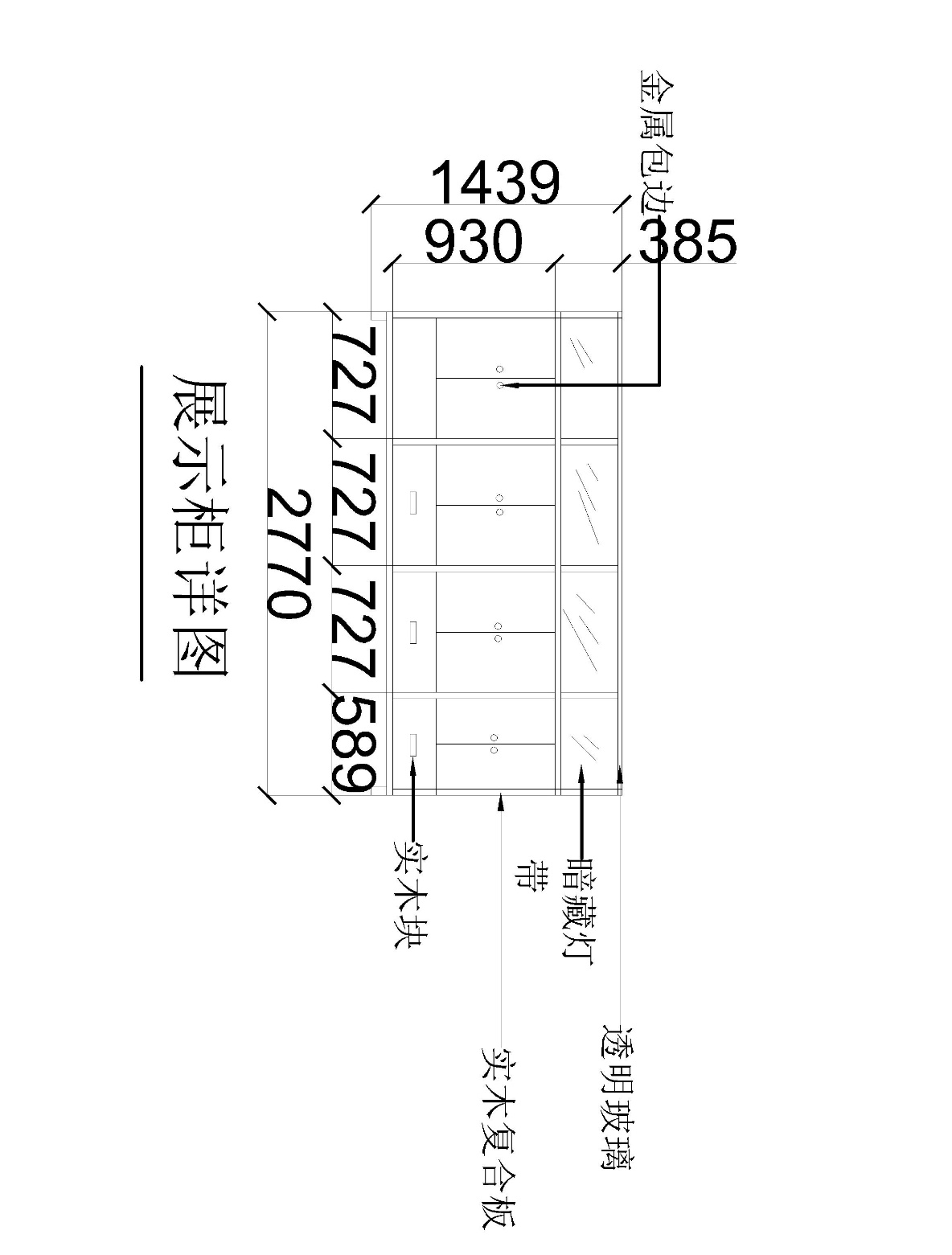 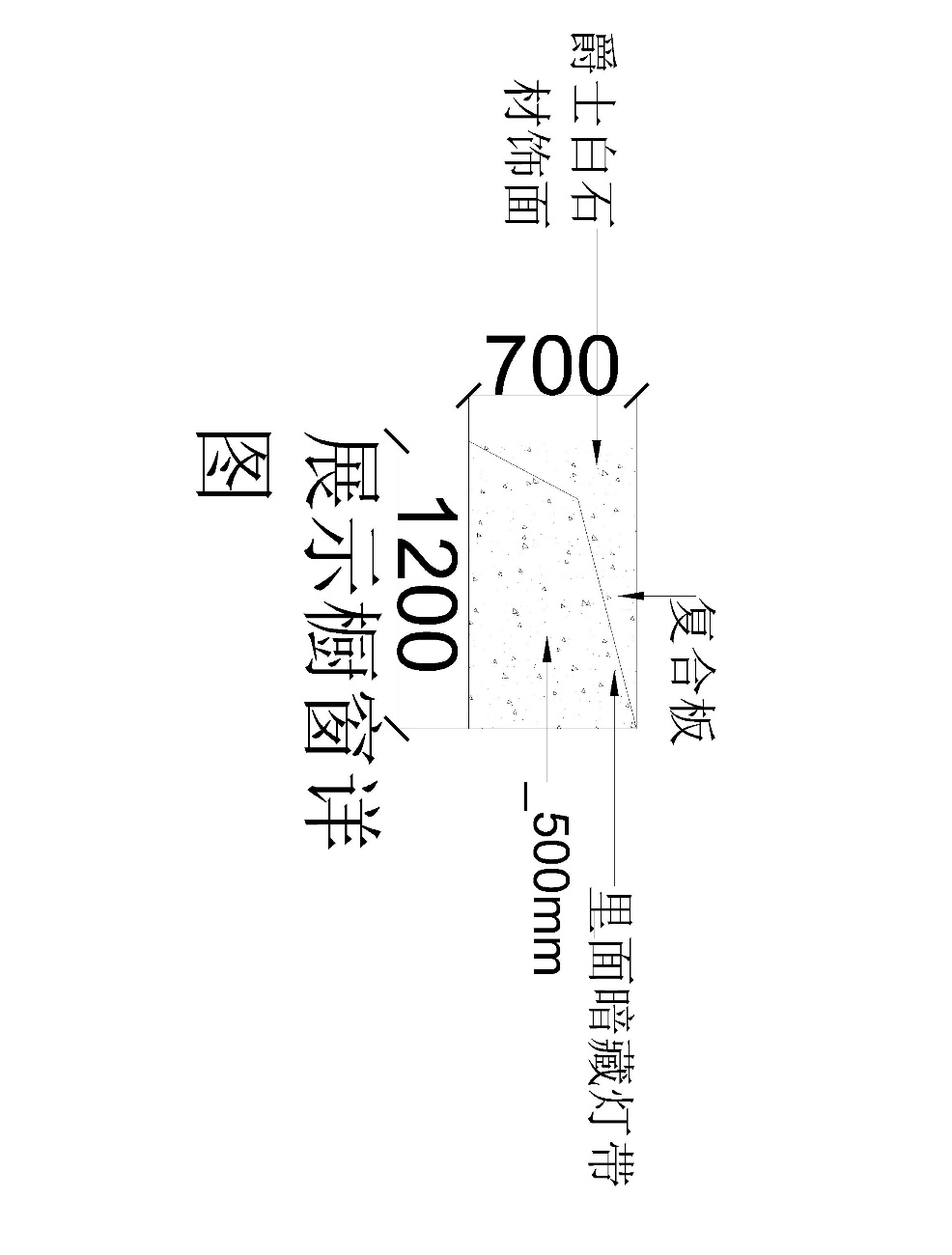 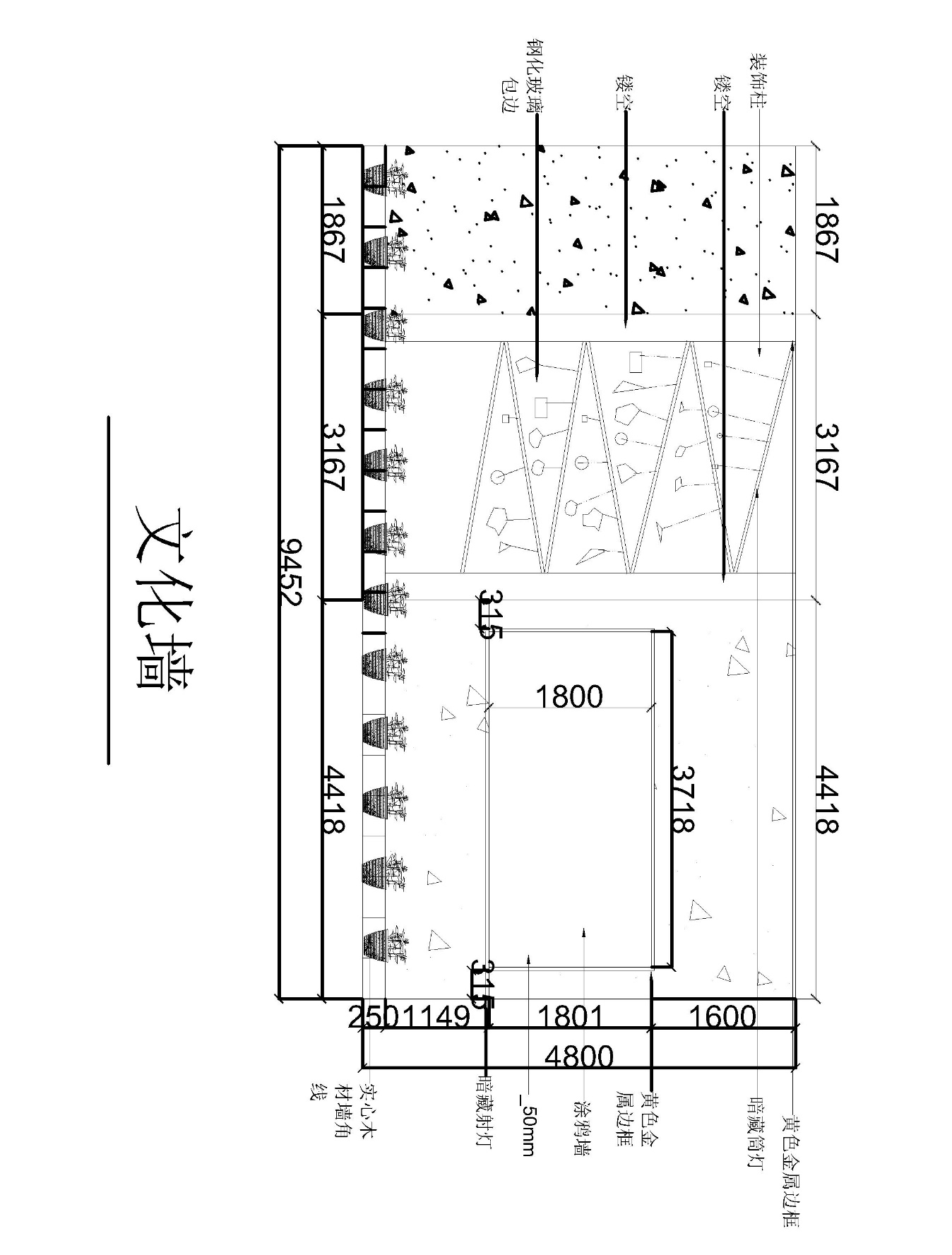 立面图
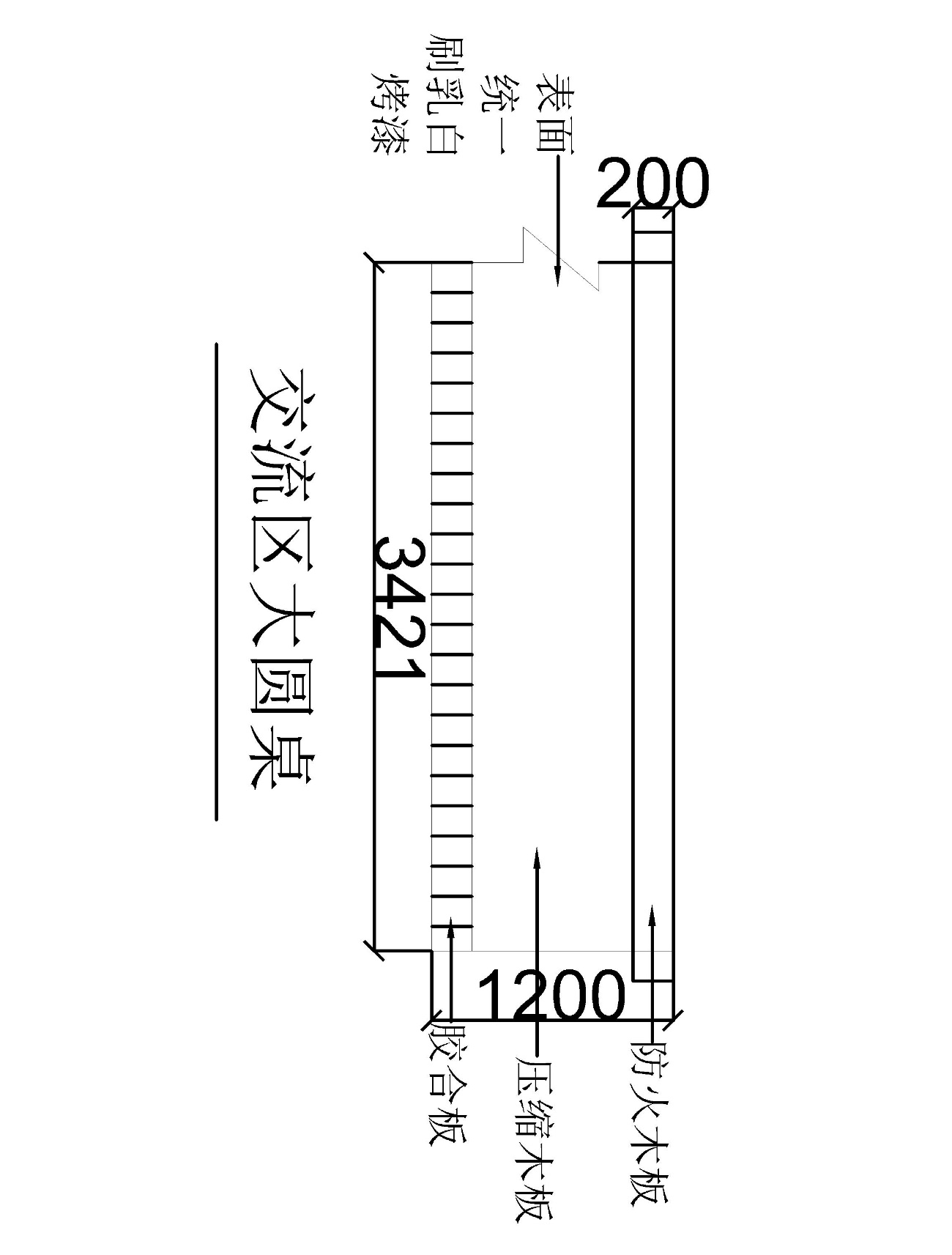 立面图
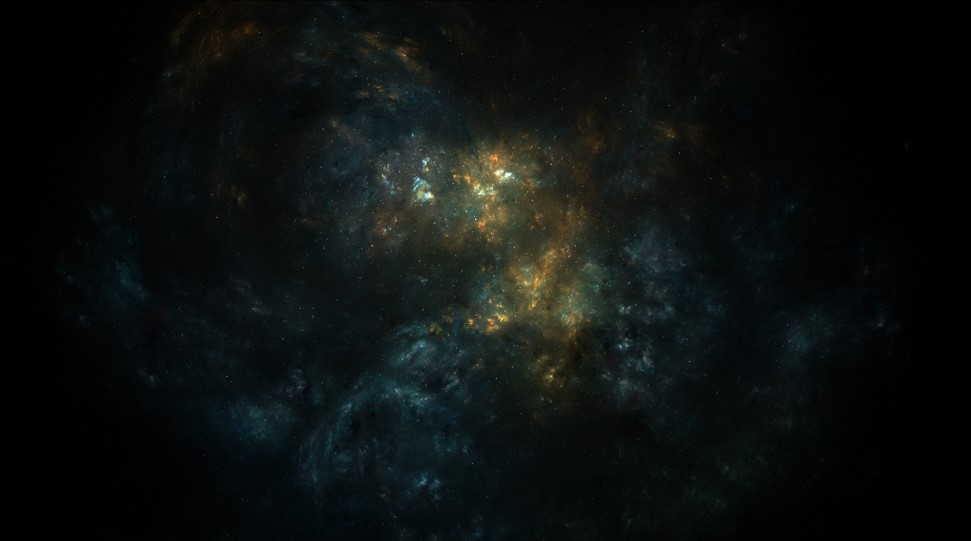 Part three
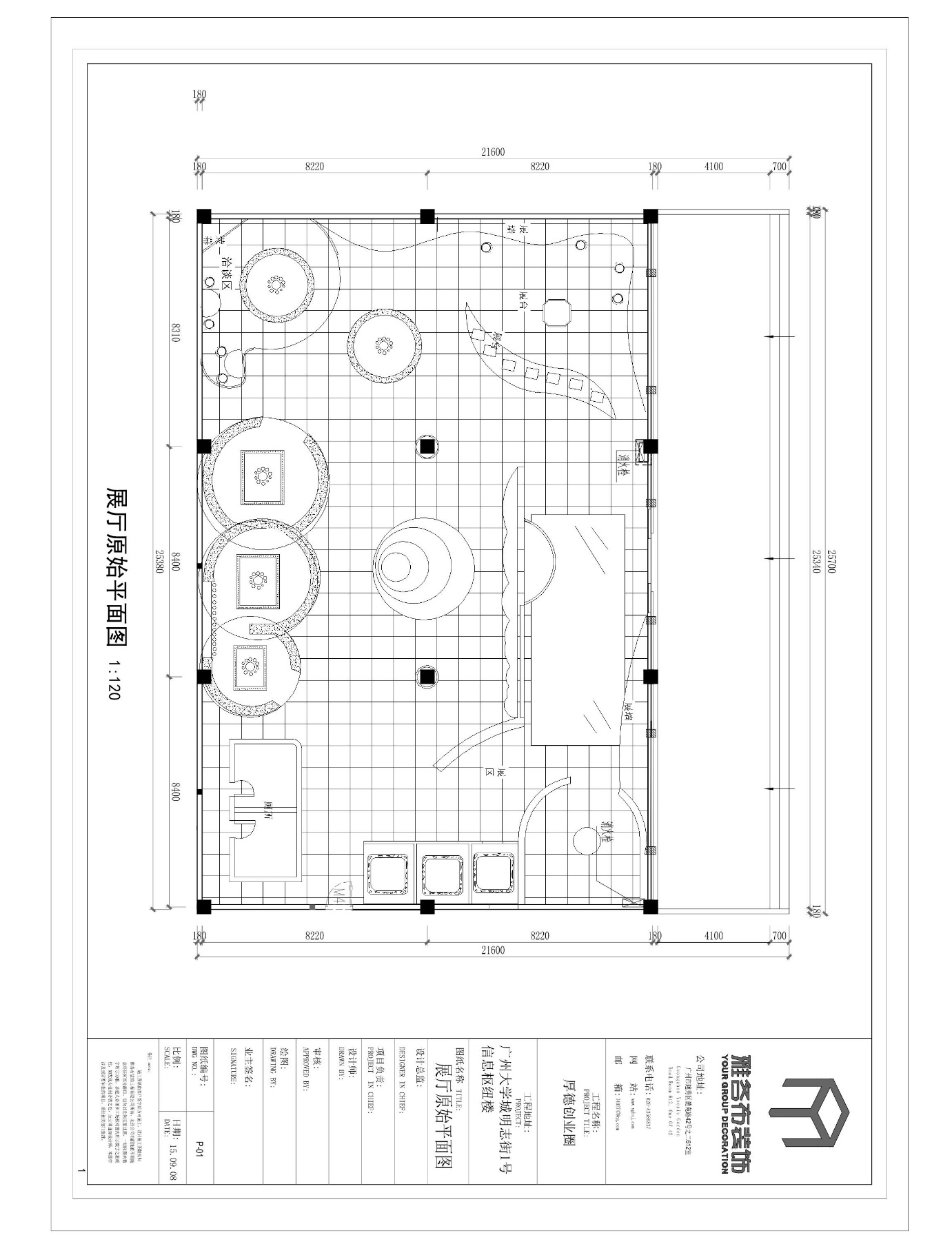 天花
色调
70%
20%
10%
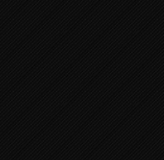 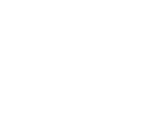 整体以灰色为主，黑色为辅，白色作为一部分的亮颜色
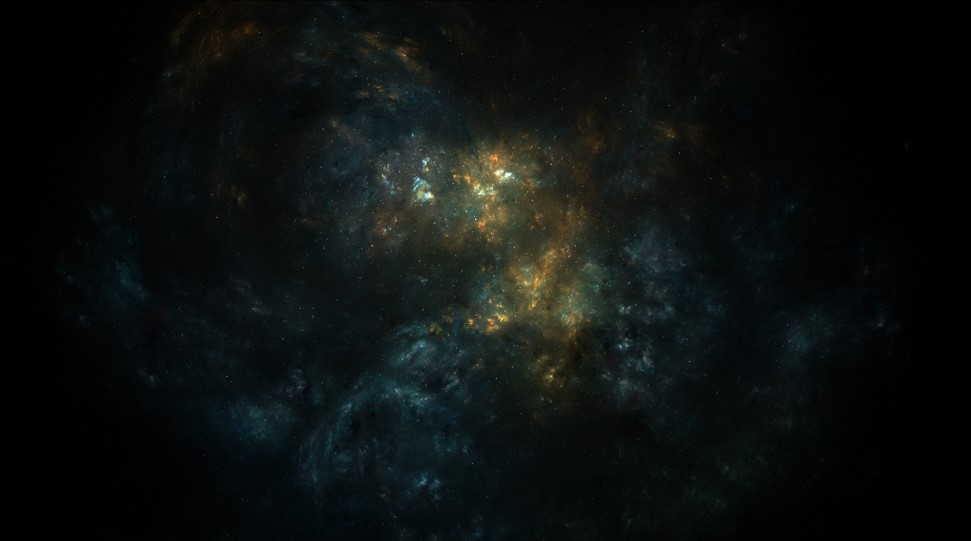 THANK YOU